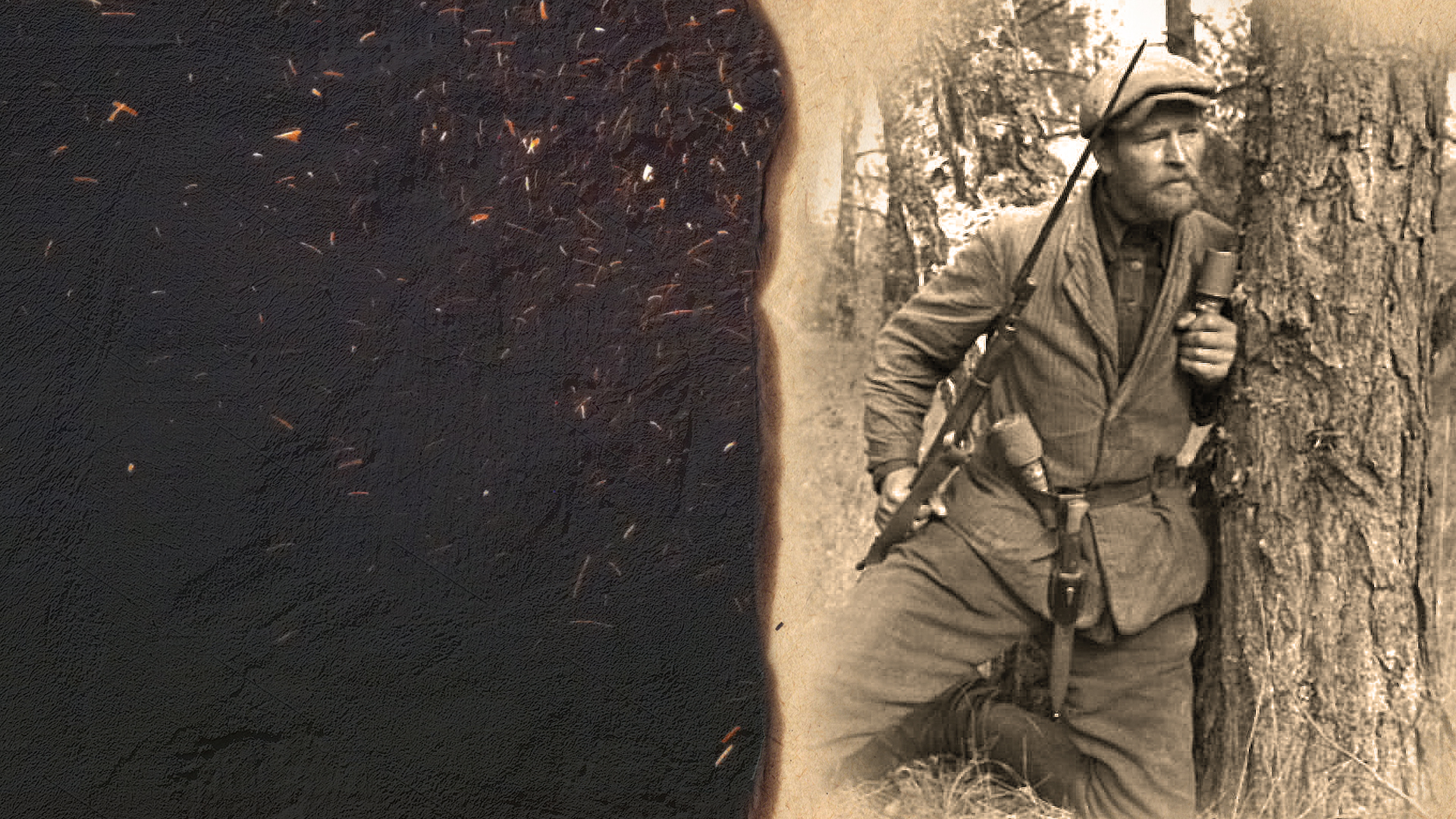 Великая Победа. 
75 мирных лет
Советский народ в войне
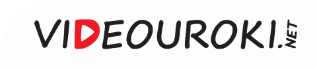 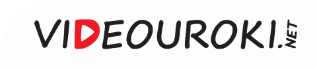 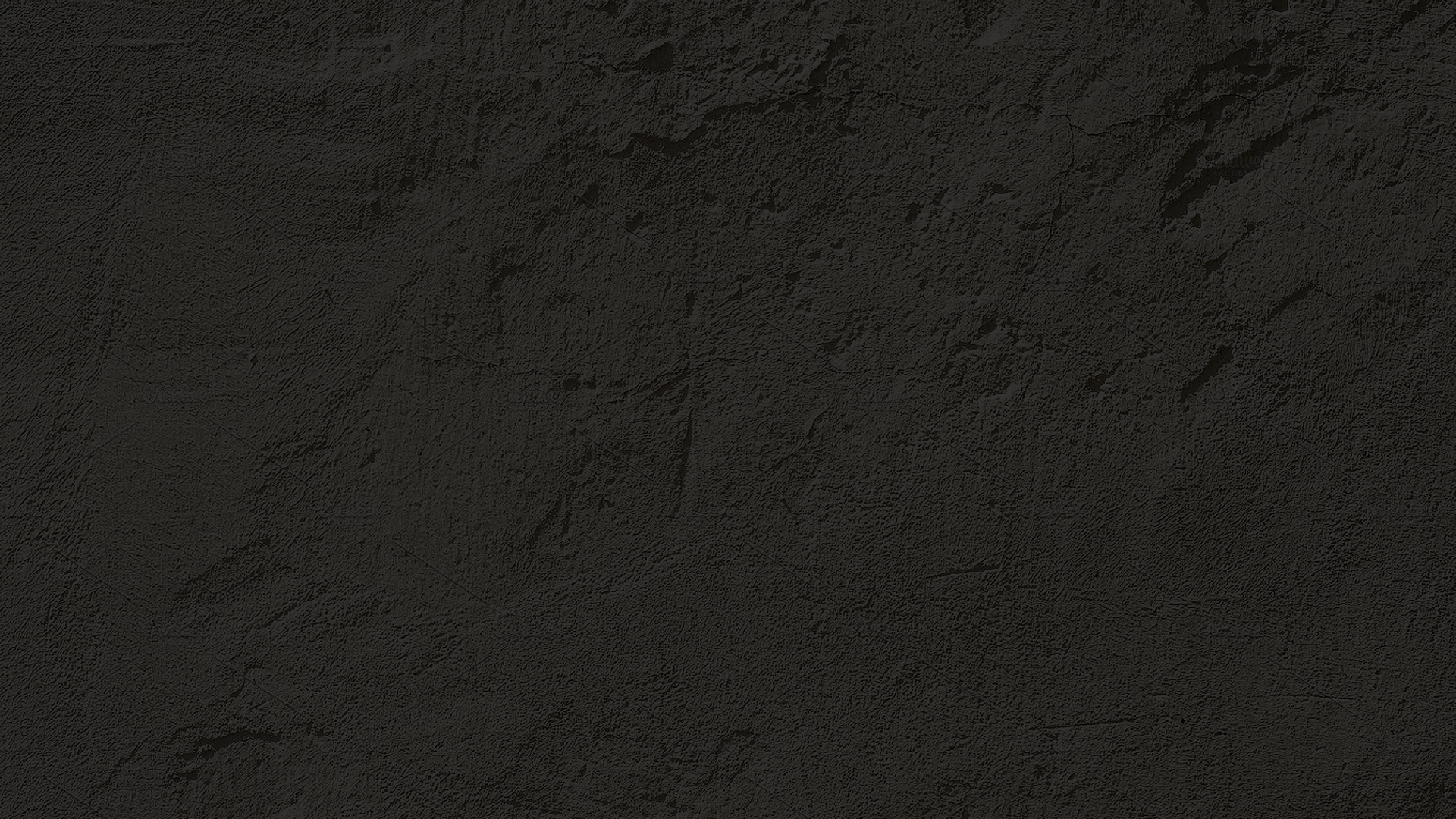 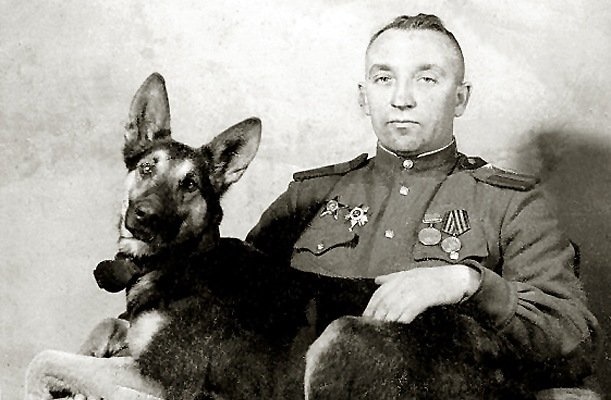 Джульбарс
Замки Праги, соборы Вены, дворцы 
над Дунаем — эти уникальные памятники архитектуры дожили до наших дней благодаря феноменальному чутью Джульбарса.
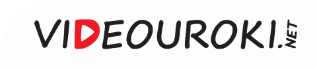 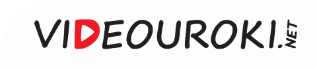 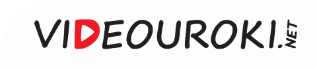 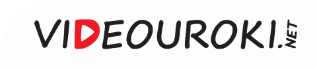 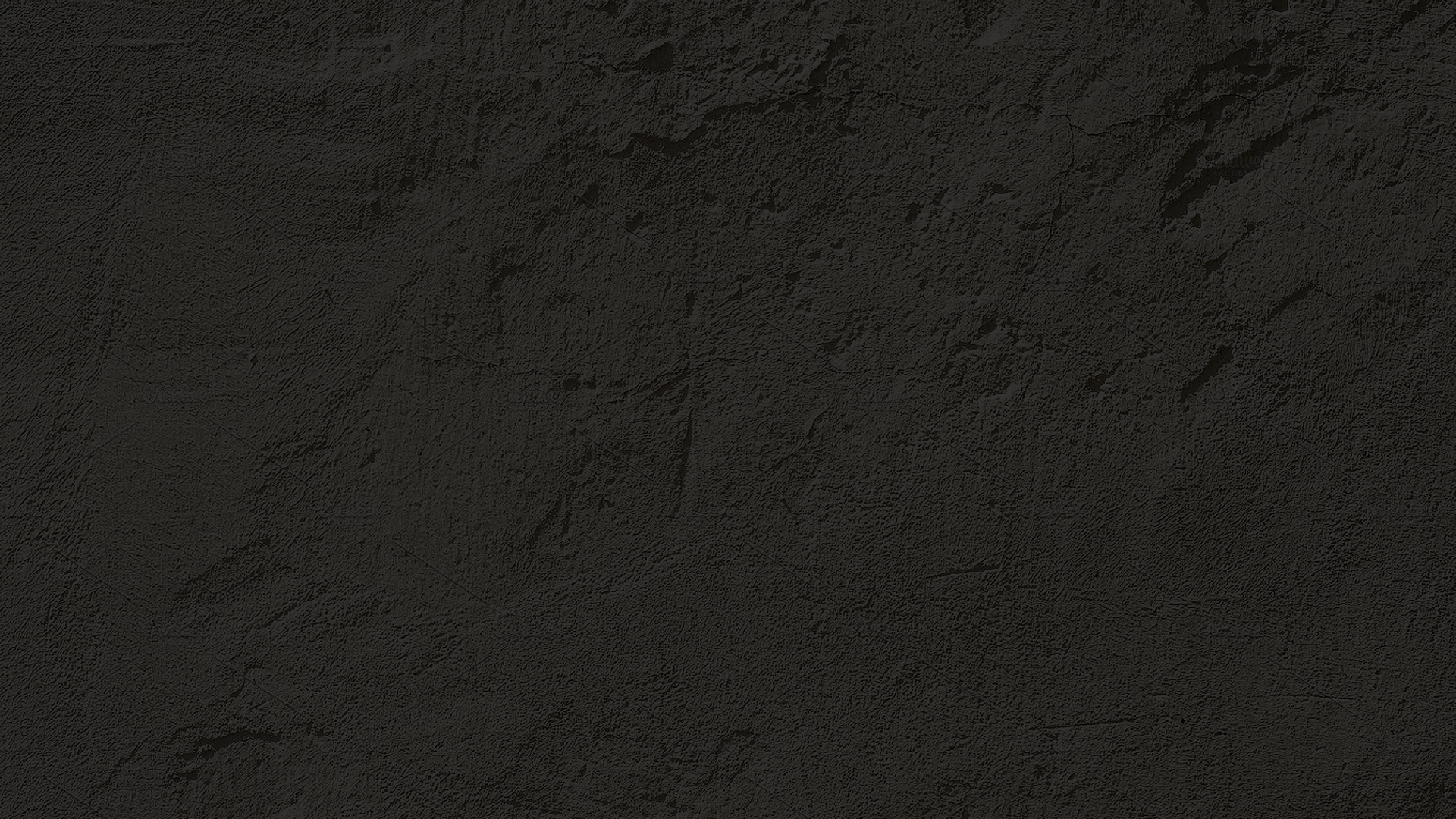 Вопросы занятия
1
Трудовые подвиги советских людей.
2
Положение на оккупированных территориях.
3
Партизанское движение.
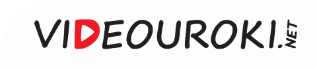 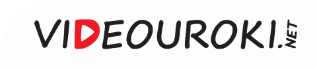 Экономика
1
2
3
Концентрация экономики на военном производстве достигла в СССР максимального уровня 
по сравнению с другими воюющими странами
В экстремальных условиях советская административно-командная система действовала наиболее успешно
В 1941 году СССР начал срочную перестройку промышленности 
на военные рельсы
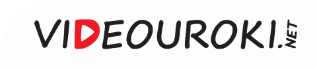 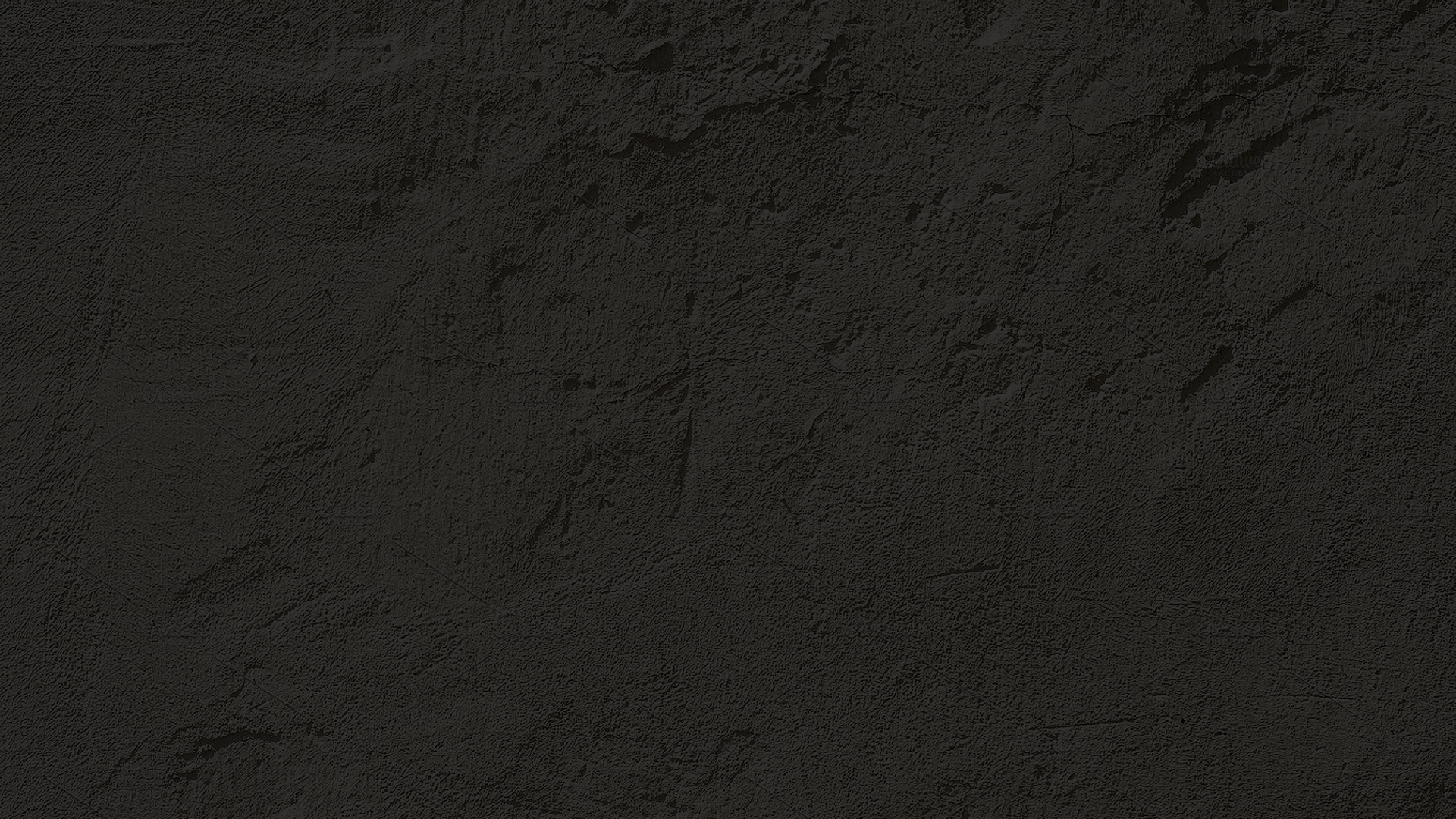 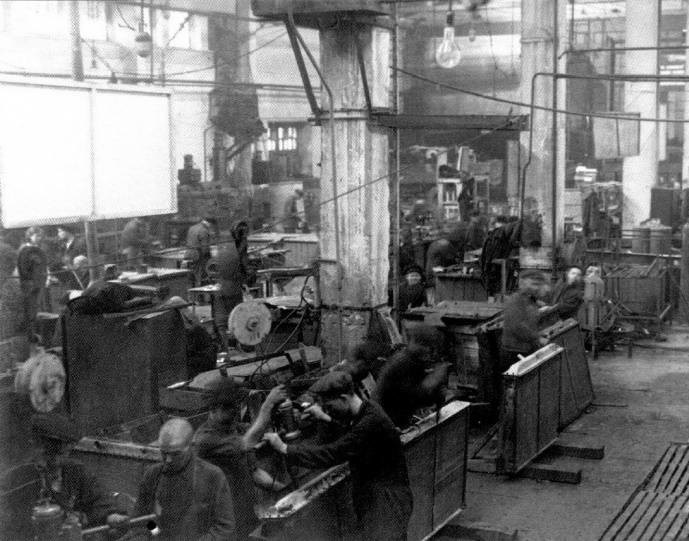 Эвакуация
В первые дни войны было принято решение об эвакуации промышленных предприятий на восток.
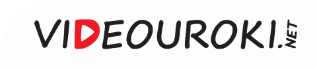 Николай Шверник (крайний справа)
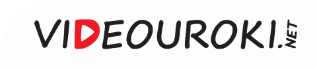 Эвакуация
По пути движения таких поездов разворачивали пункты питания 
и медпомощи
На восток отправлялись эшелоны, перевозящие оборудование и людей 
в эвакуацию
Эвакуированных людей селили в дома к местным жителям
На востоке СССР резко стало расти городское население
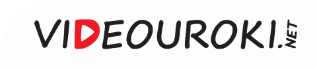 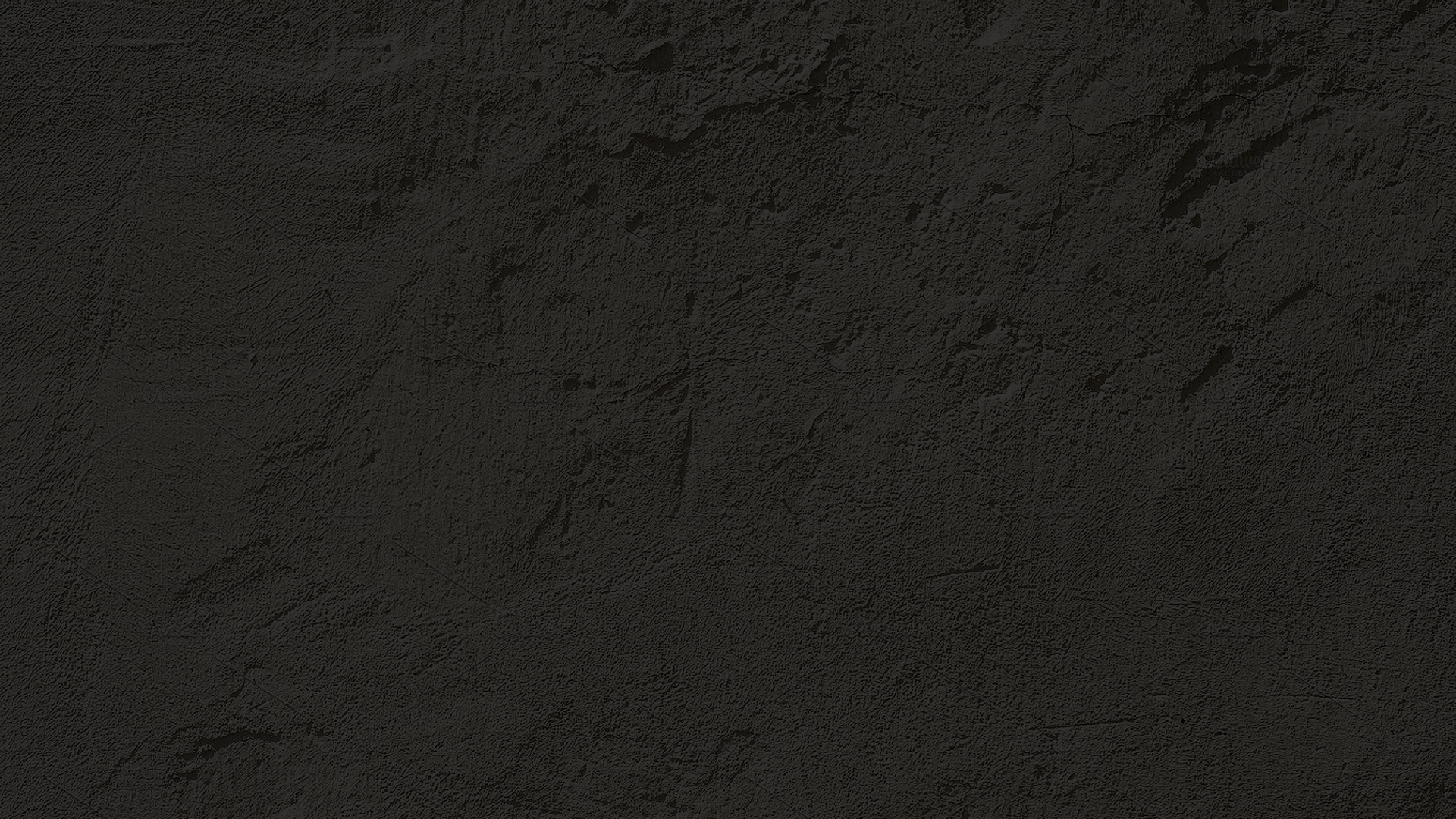 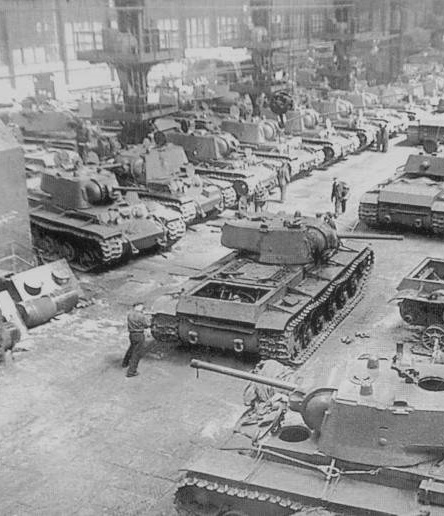 На новом месте в кратчайшие сроки строились производственные корпуса, монтировалось оборудование.

Большая часть эвакуированных предприятий продолжила работу 
уже в первые 3 месяца войны.
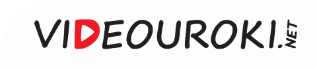 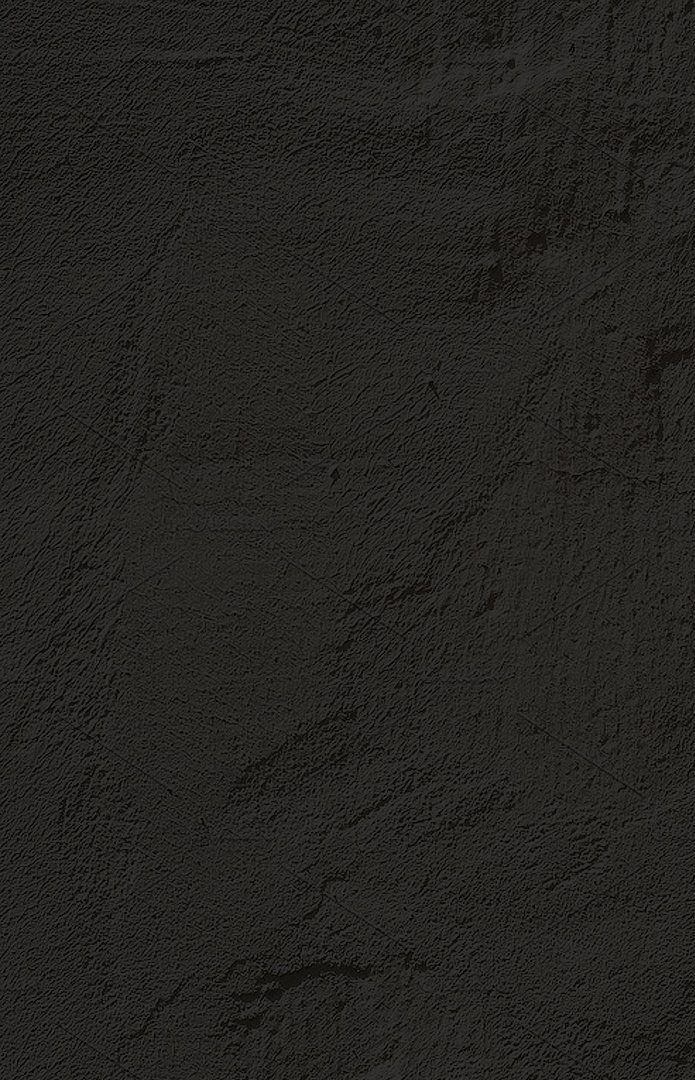 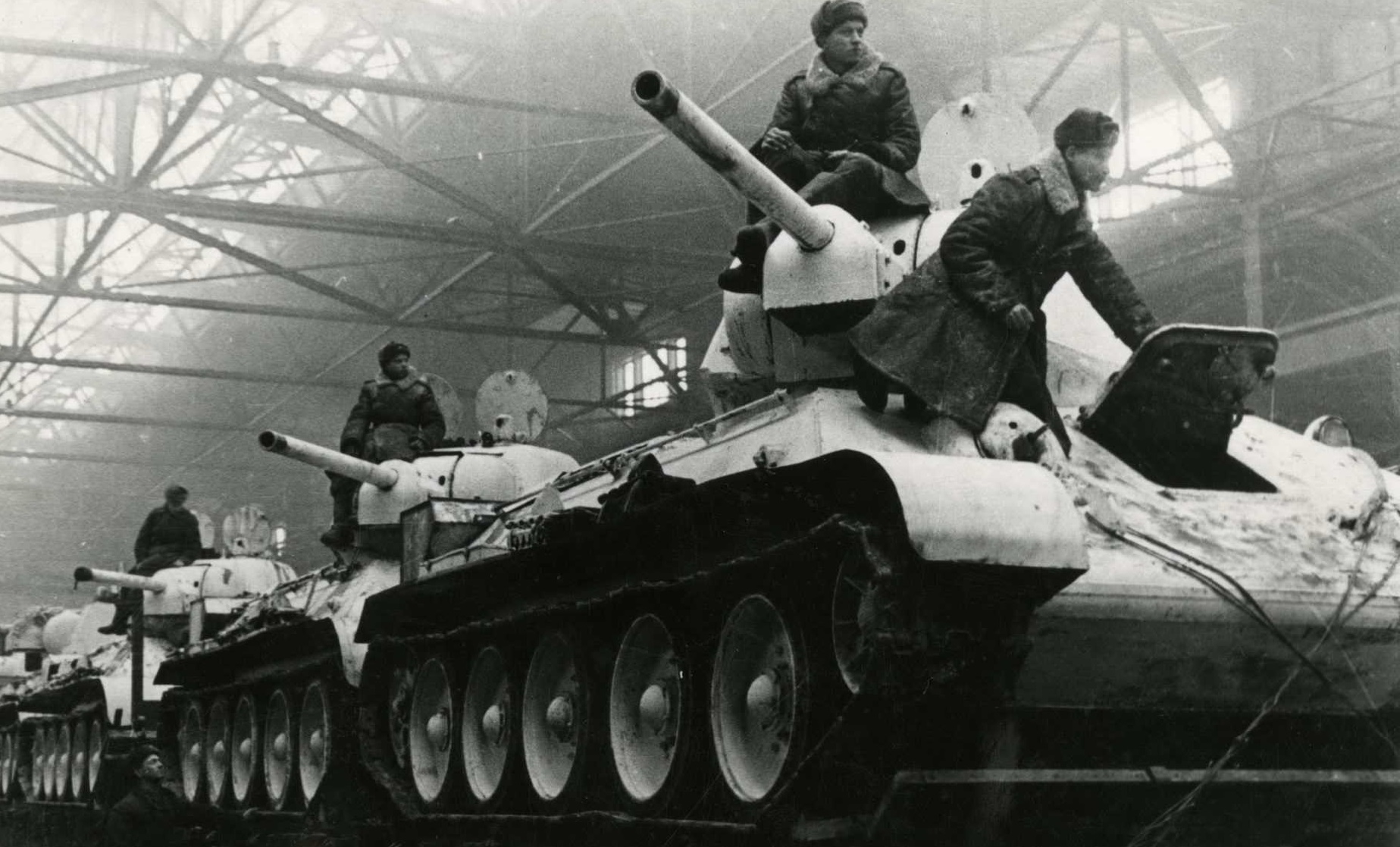 Крупнейшим центром танковой промышленности стал Челябинск.
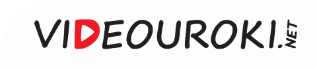 Война обострила ситуацию с трудовыми ресурсами.
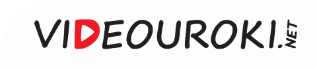 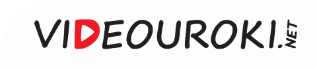 Трудовой подвиг советских людей
Увеличен рабочий день
Война требовала всеобщего напряжения сил
Введены обязательные сверхурочные работы
Отменены отпуска
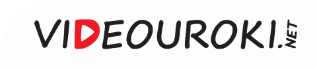 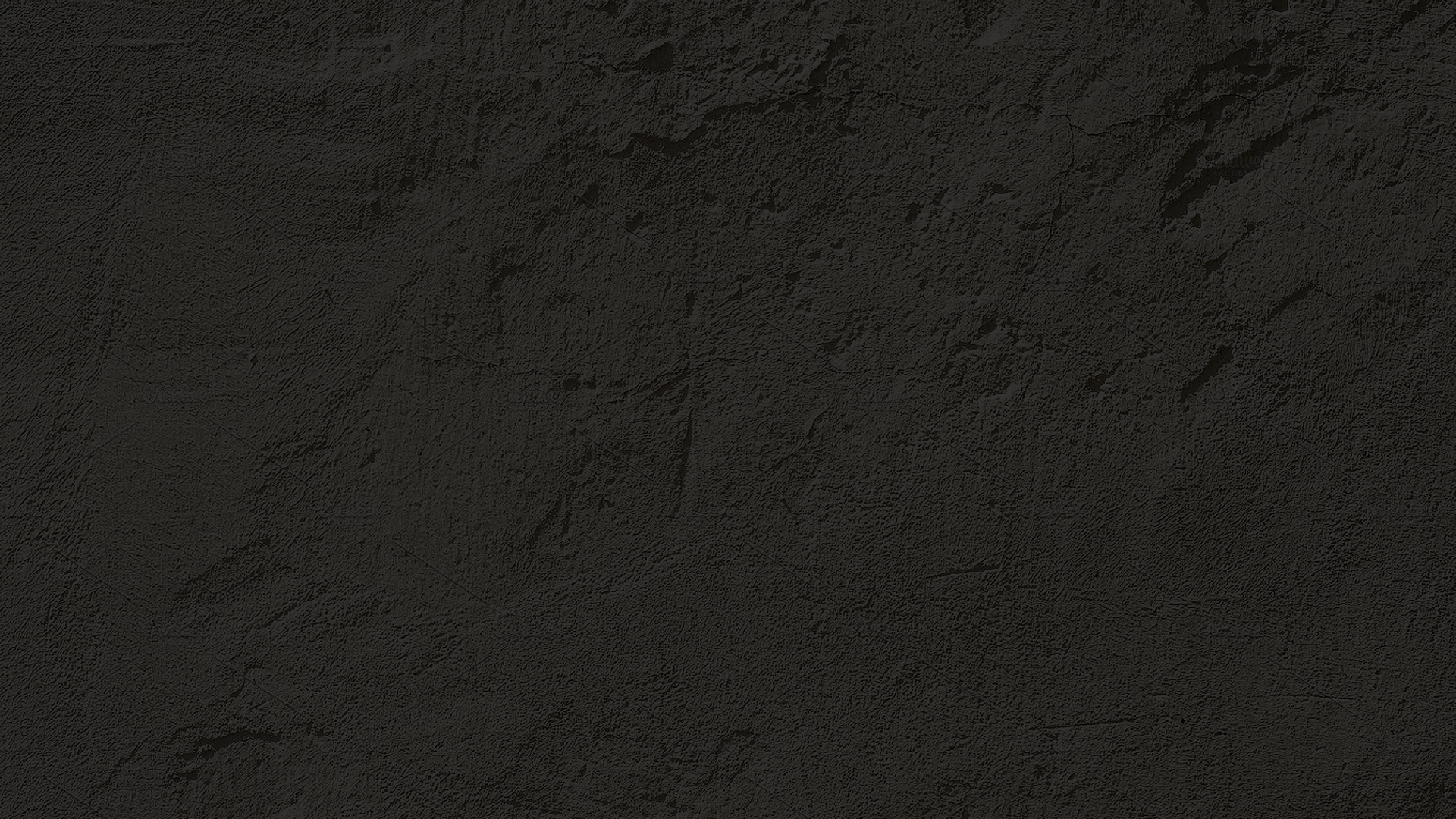 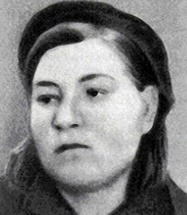 Социалистическое соревнование
Станочница Екатерина Барышникова предложила сократить численный состав бригады для выполнения плана. Сама она выполняла более пяти сменных норм.
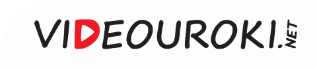 Трудовой подвиг советских людей
1
2
3
Метод заключался в том, что ремонт паровоза осуществлялся силами паровозной бригады, 
а не ремонтной
Это помогло 
Геладзе обеспечить бесперебойную работу
Николай Геладзе  использовал лунинский метод ухода за паровозом
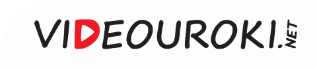 В Казахстане появилось берсиевское движение.
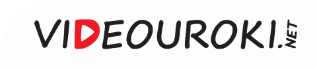 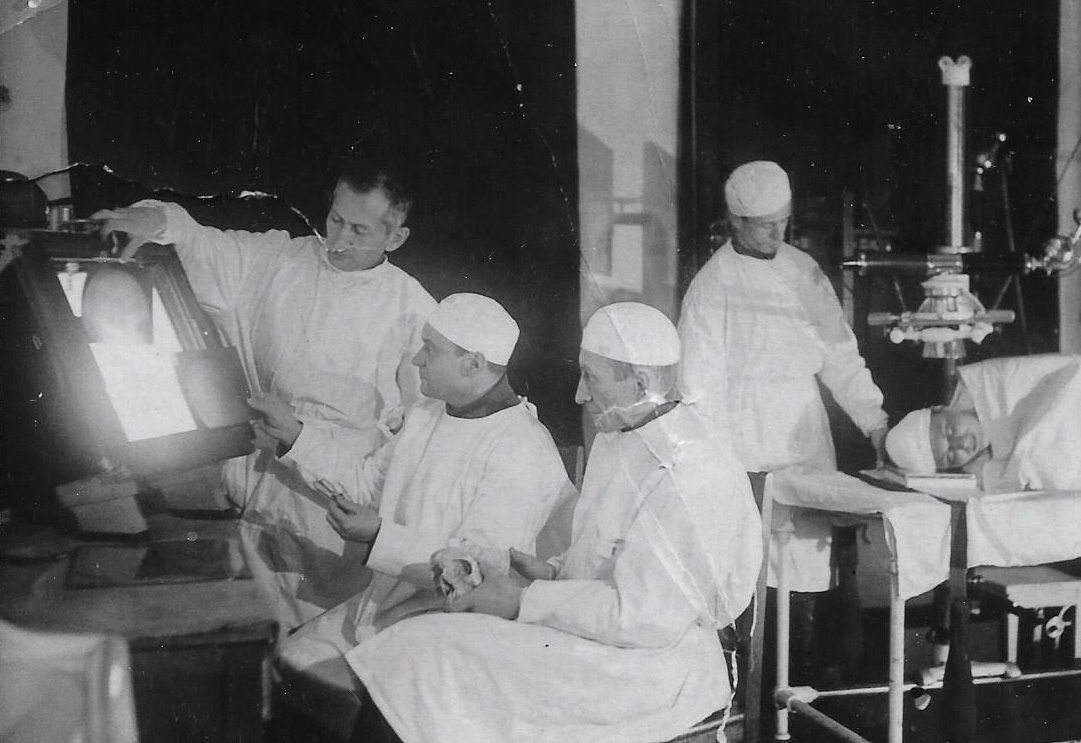 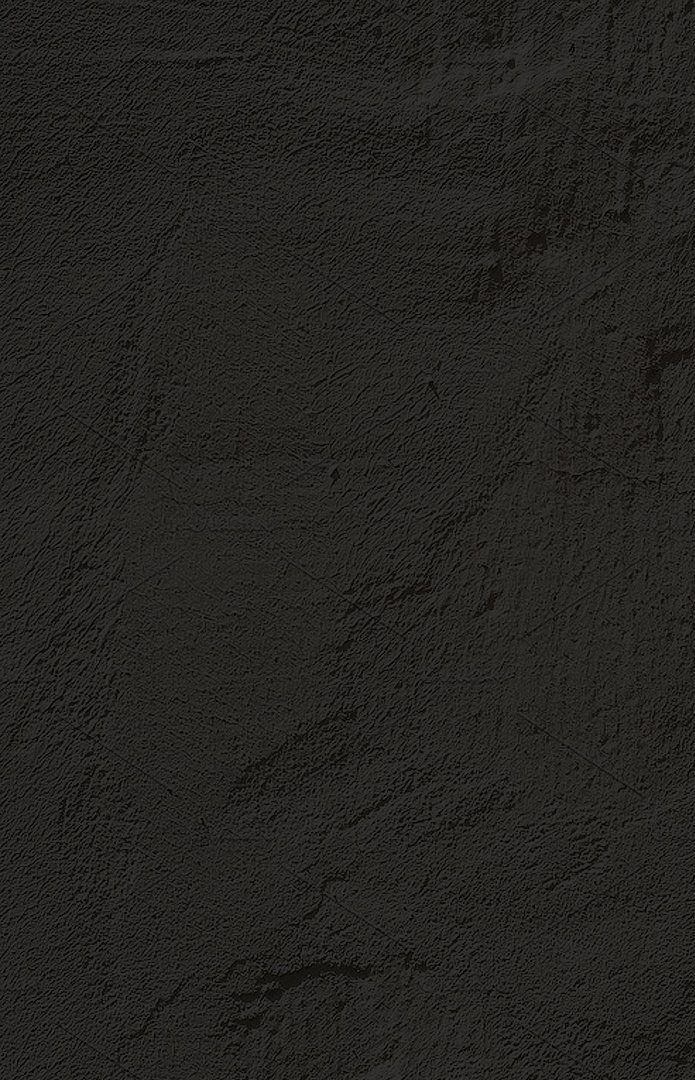 Важным направлением работы была организация госпиталей.
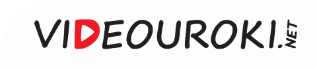 Врачи Великой Отечественной войны
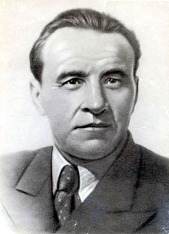 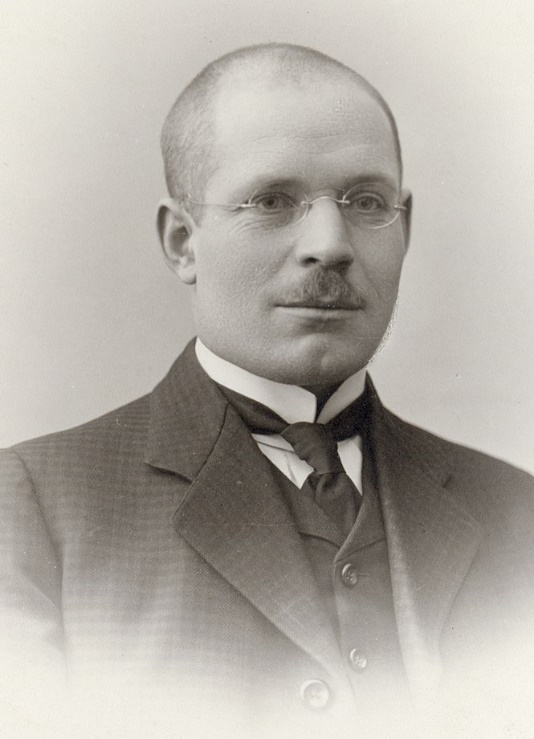 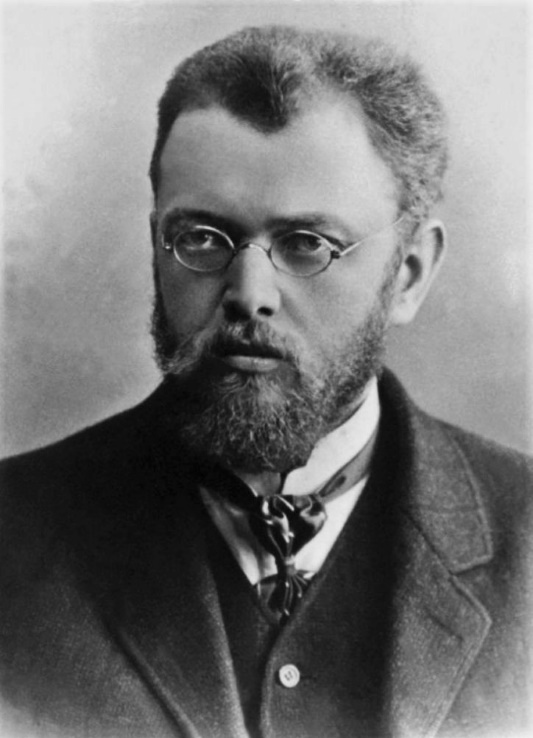 Александр Николаевич Бакулев
Николай Нилович 
Бурденко
Валентин Феликсович Войно-Ясенецкий
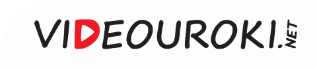 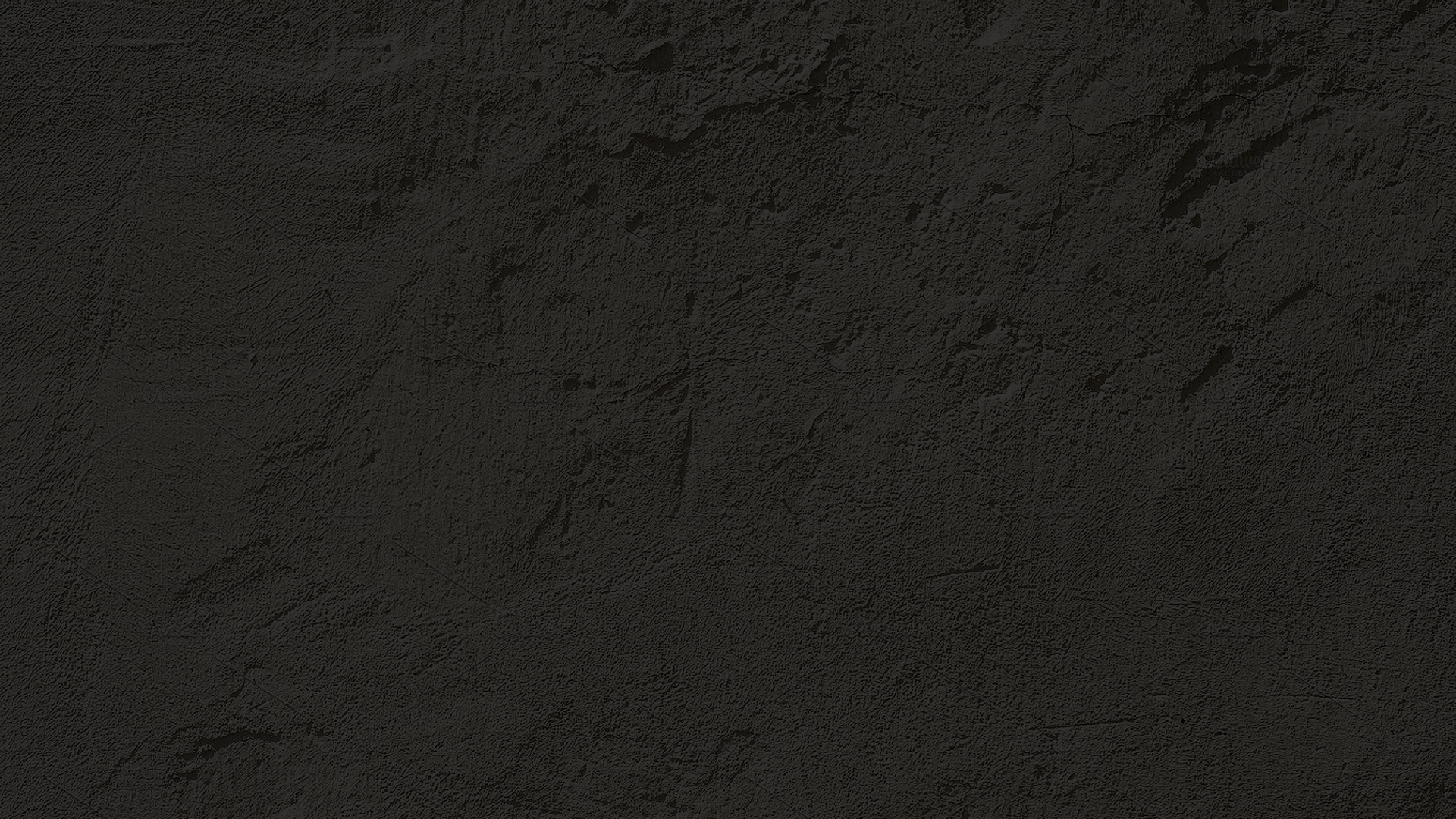 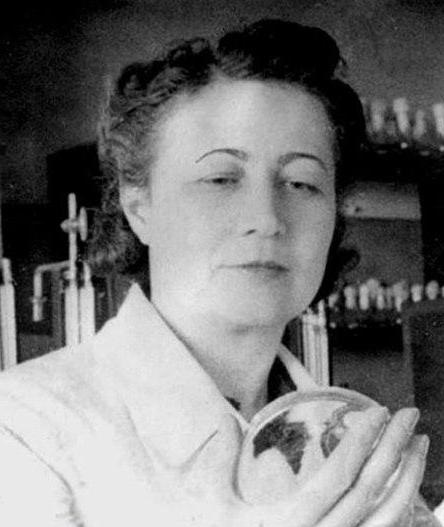 В 1942 году микробиолог Зинаида Виссарионовна Ермольева впервые 
в СССР получила пенициллин.
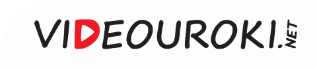 В октябре 1941 года ввели обязательное военное обучение.
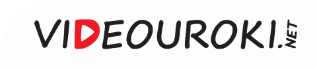 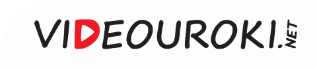 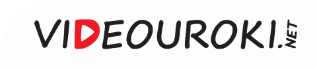 Военный быт
Рабочие оборонных предприятий – 
800 г хлеба в день
В июле 1941 года 
в Москве и Ленинграде ввели карточки 
на продукты питания
Остальные рабочие 
и служащие – 400–500 г хлеба в день
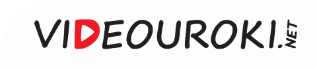 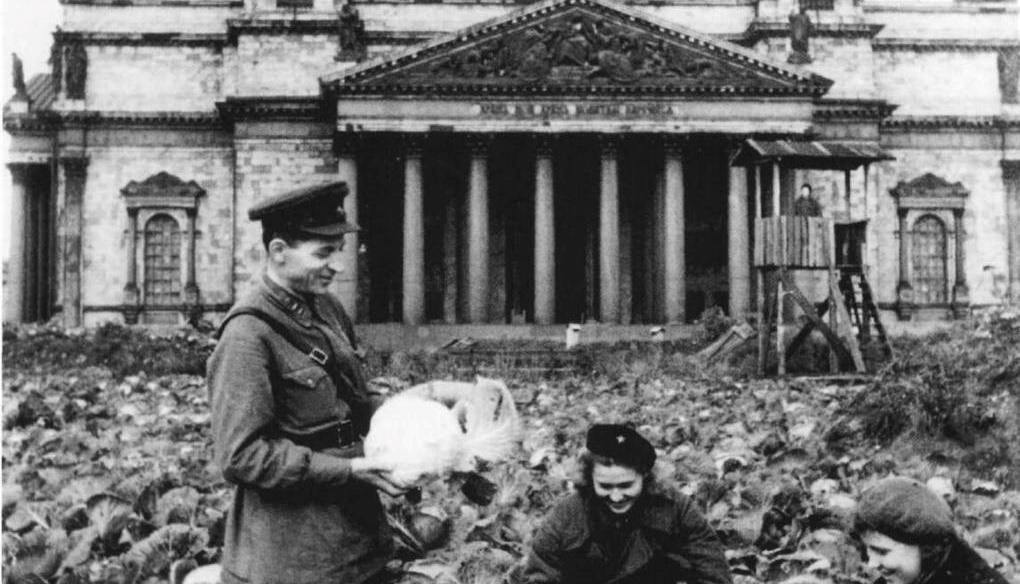 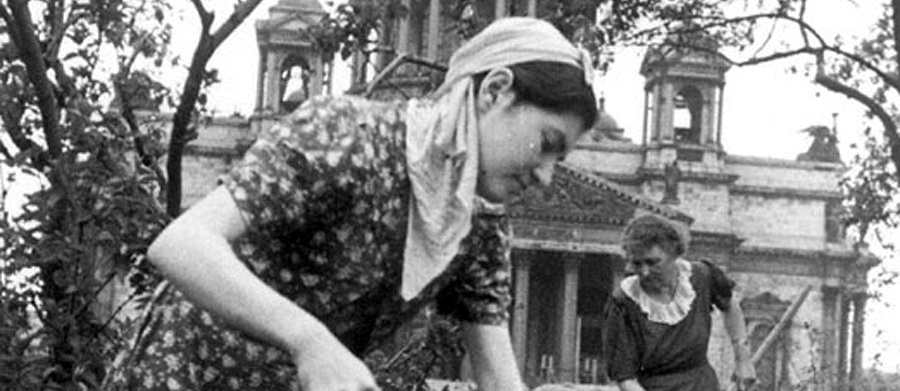 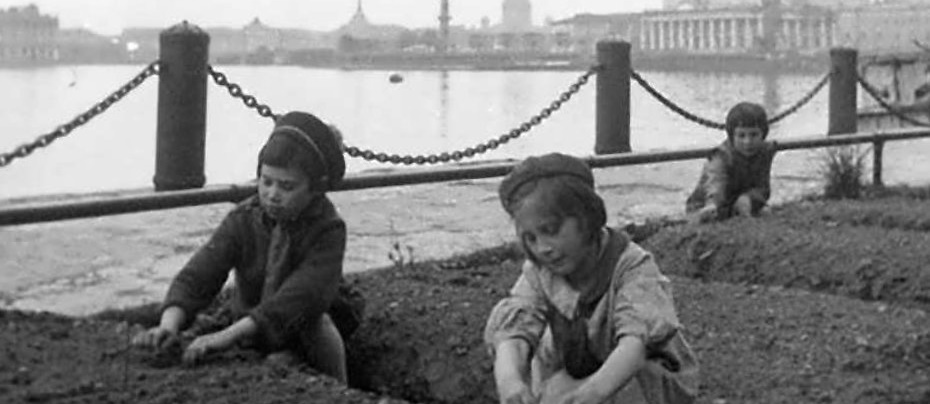 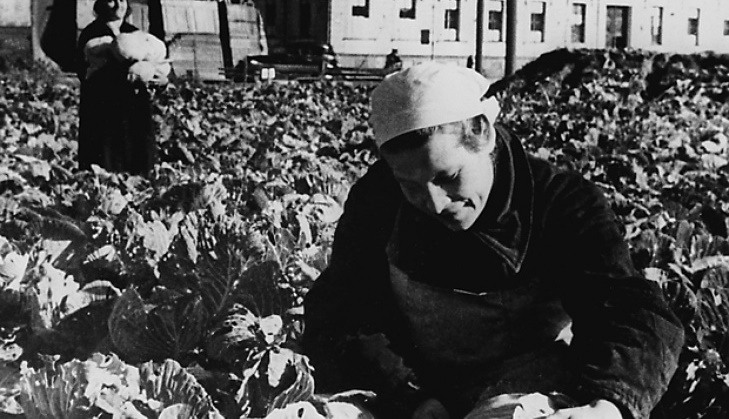 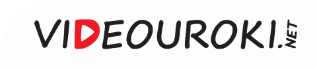 Помощь фронту
На фронт отправлялись посылки 
с продуктами и тёплыми вещами
Люди старались помогать фронту
Церковь занималась сбором средств в фонд обороны
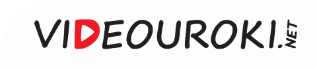 Танковая колонна «Дмитрий Донской»
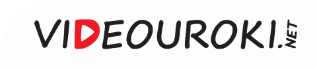 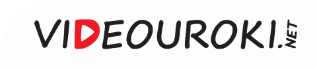 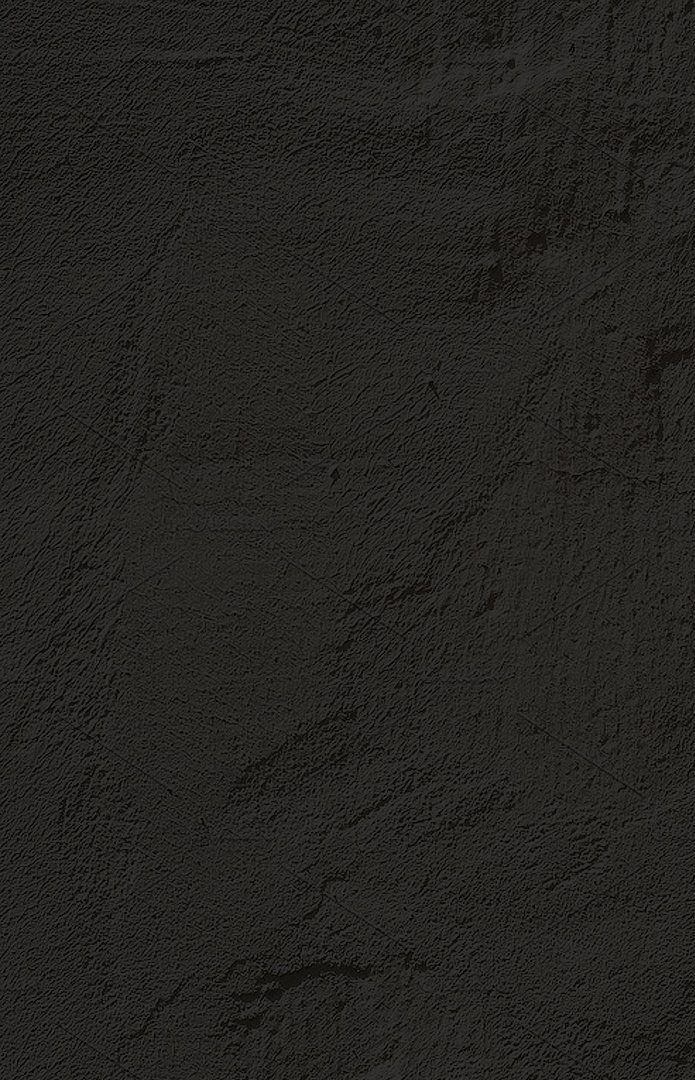 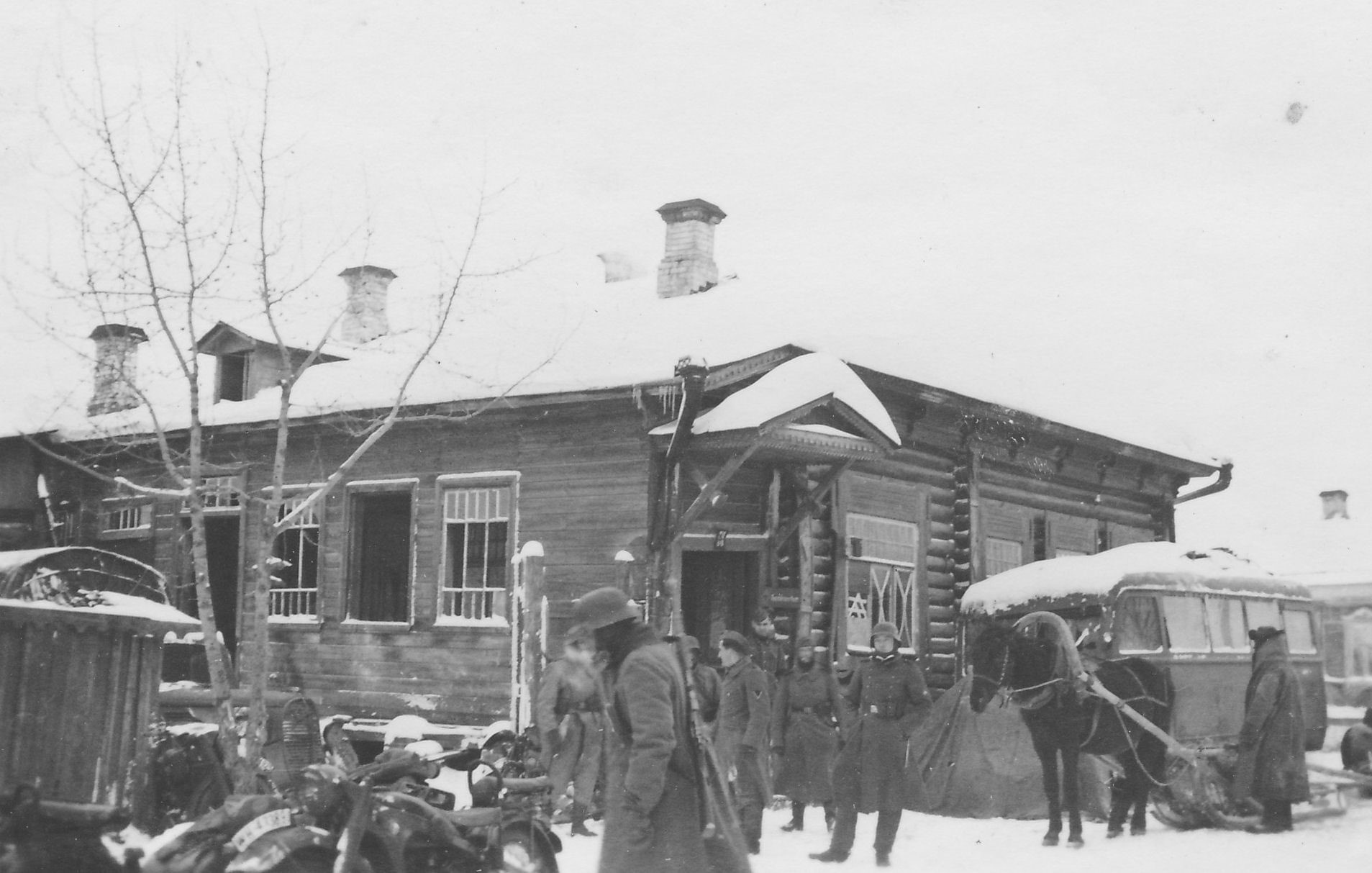 На оккупированной территории власть перешла к немецким военным комендатурам.
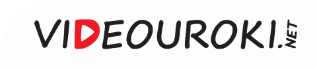 Оккупированные территории
Ликвидация советского общественного и государственного строя
Ликвидация советской системы хозяйства
Цели оккупационной политики гитлеровцев 
на советской территории
Искоренение марксистско-ленинской идеологии
Истребление населения, «непригодного» для эксплуатации в качестве рабской силы
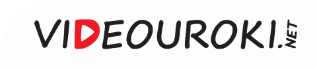 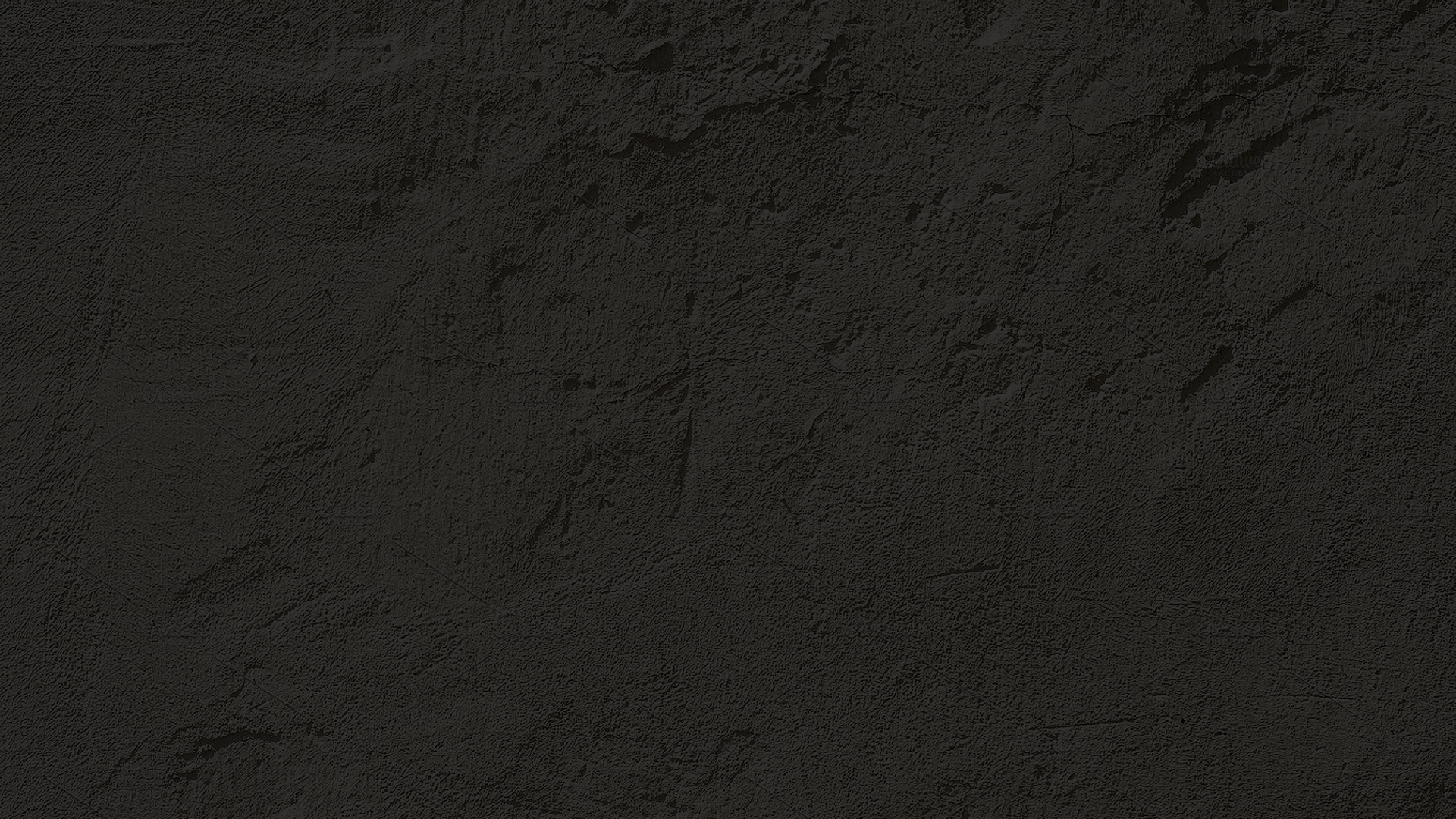 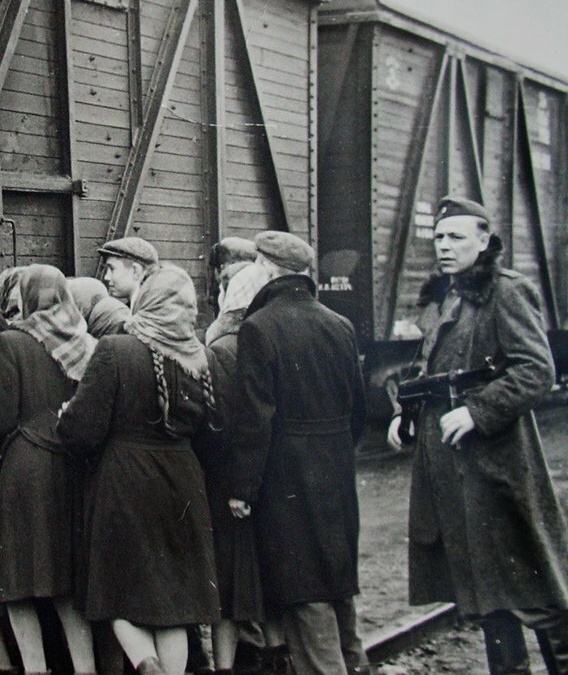 На пространствах бывшего СССР, завоёванных Германией, в немецком районе расселения должны были остаться не более 14 млн славян.
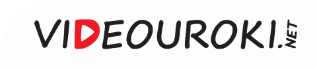 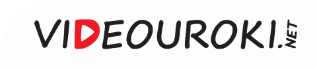 Коллаборационисты из местного населения оказывали помощь немецкой администрации.
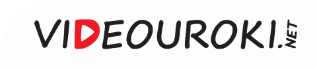 Оккупированные территории
Деревенские старосты
Полицейские
Коллаборационисты
Переводчики
«Добровольные помощники» немецкой армии
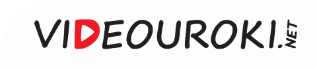 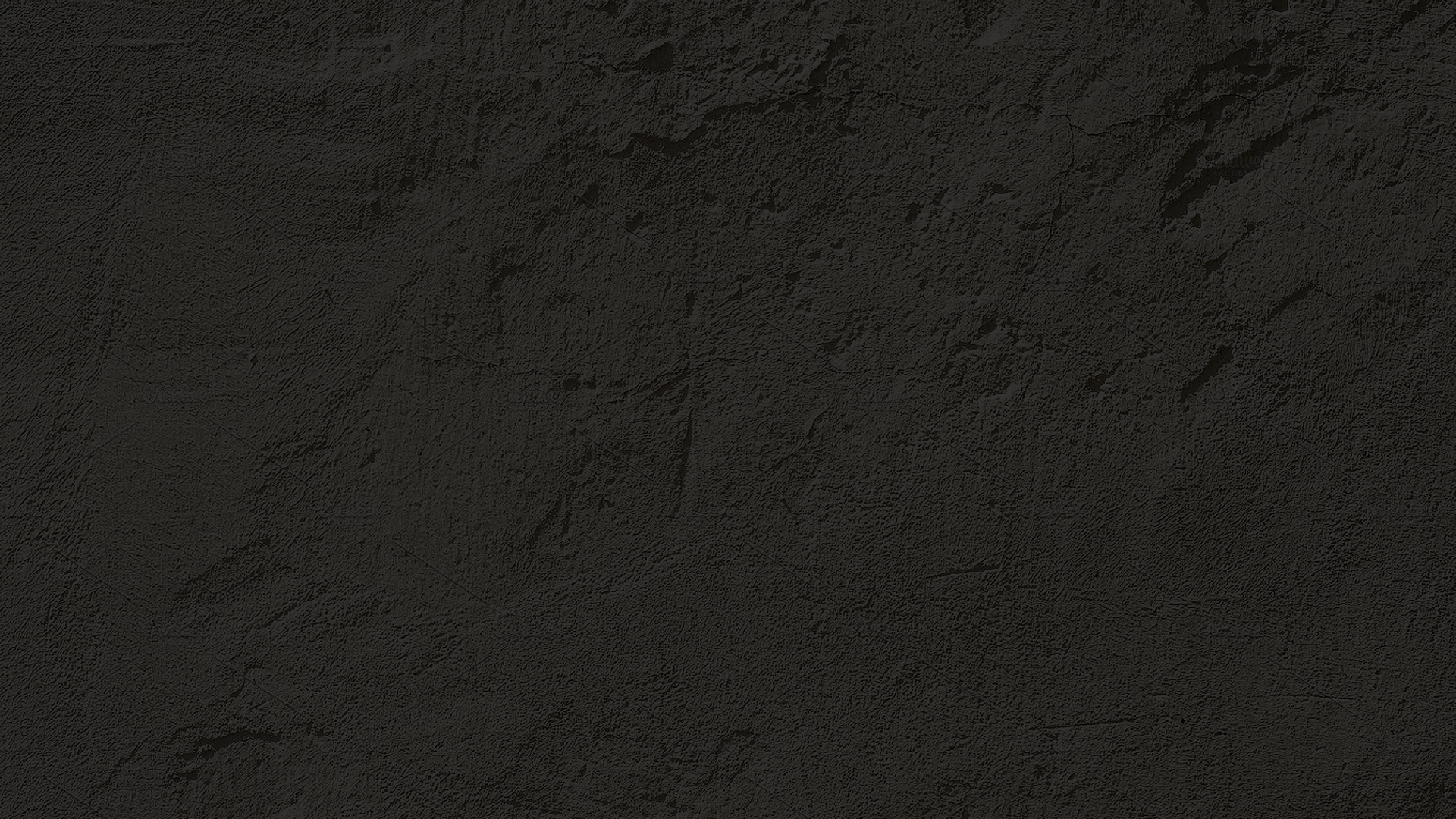 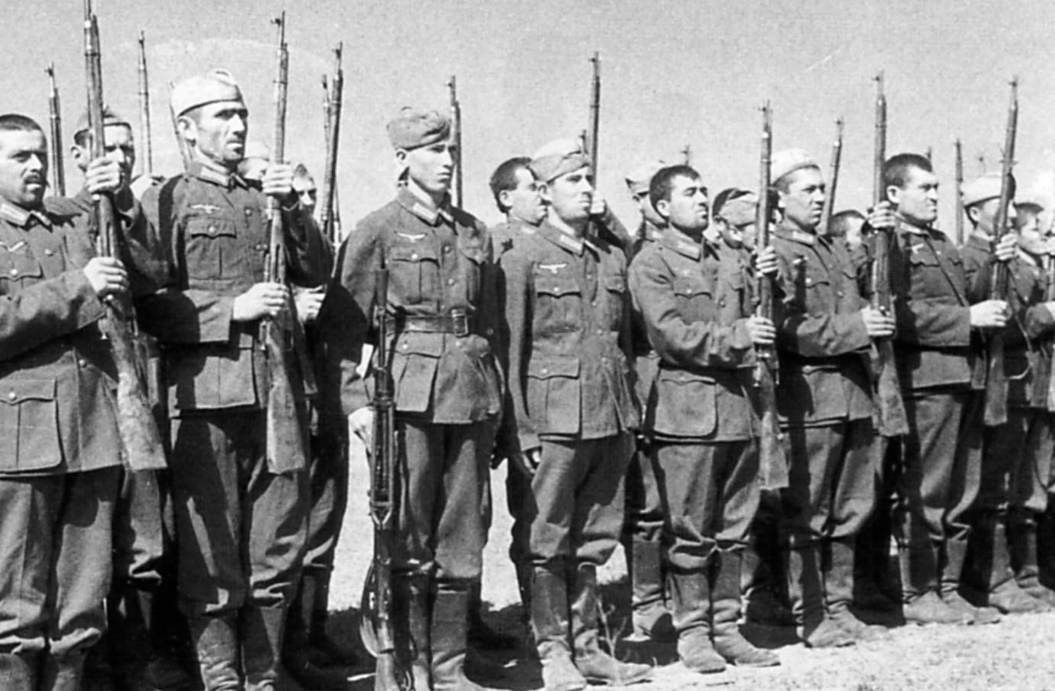 Оккупационная политика
Основную часть коллаборационистов 
в Советском Союзе составляли люди, пострадавшие от советской власти, коллективизации или массовых репрессий, потерявшие имущество или своих близких 
в годы Гражданской войны.
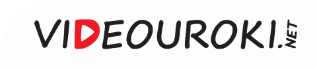 Партизанское движение
Переход на партизанское положение окружённых подразделений Красной Армии
В тылу формировались партизанские отряды
Создание местными жителями 
по собственной инициативе
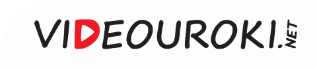 Пантелеймон Пономаренко
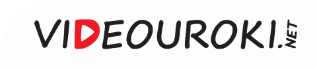 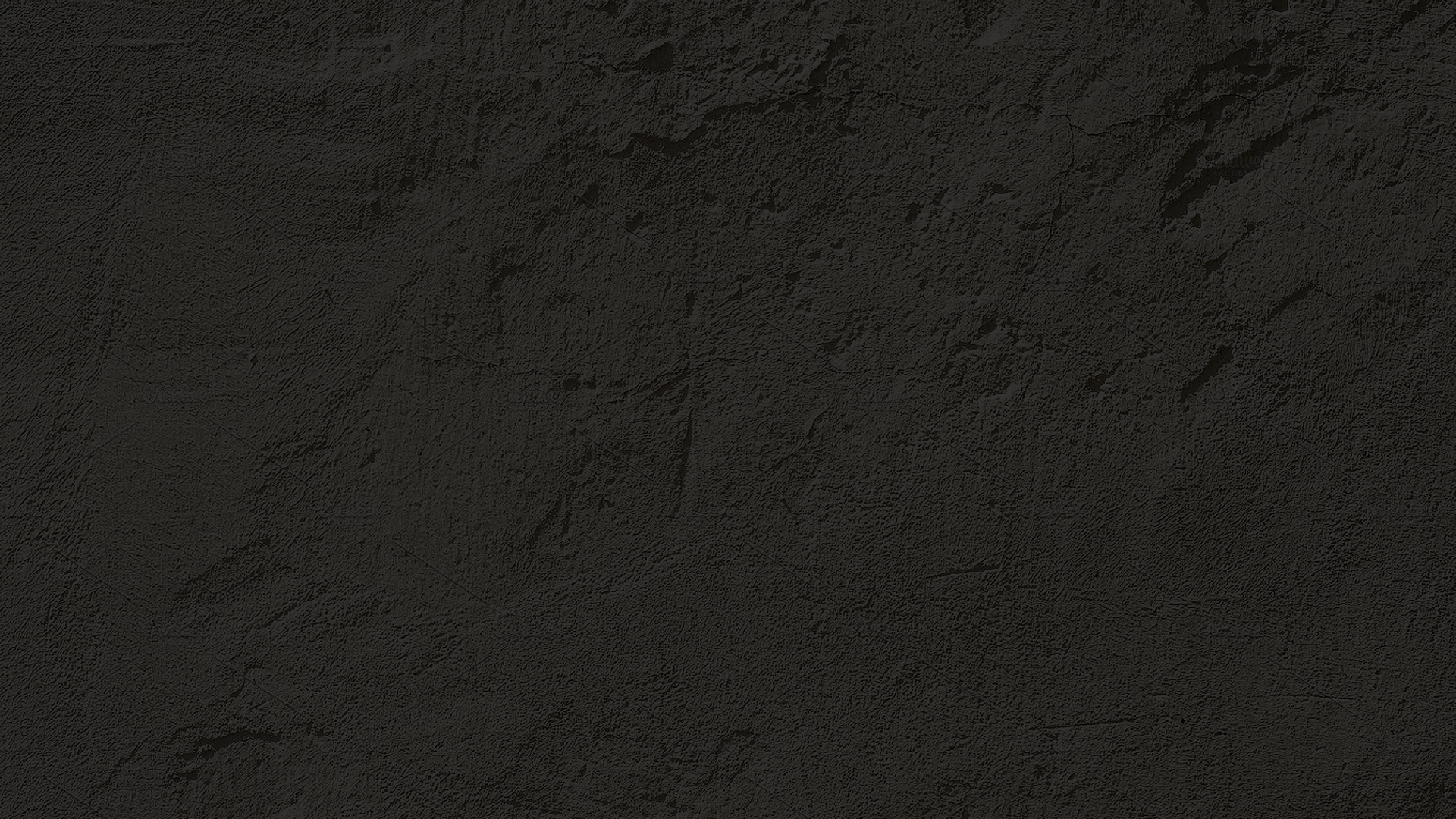 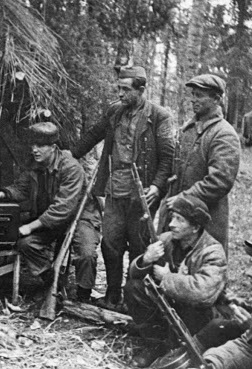 Штаб ставил партизанским отрядам задачи, собирал разведывательную информацию, снабжал партизан медикаментами и оружием.
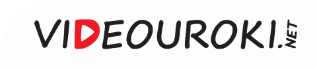 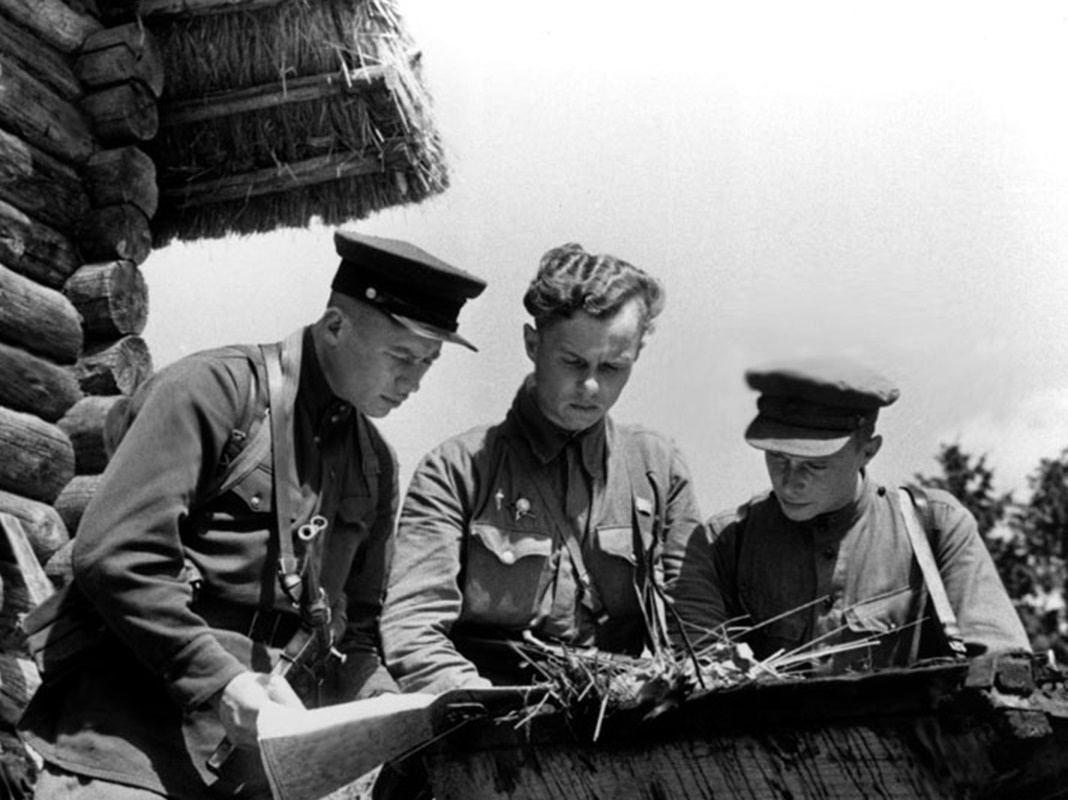 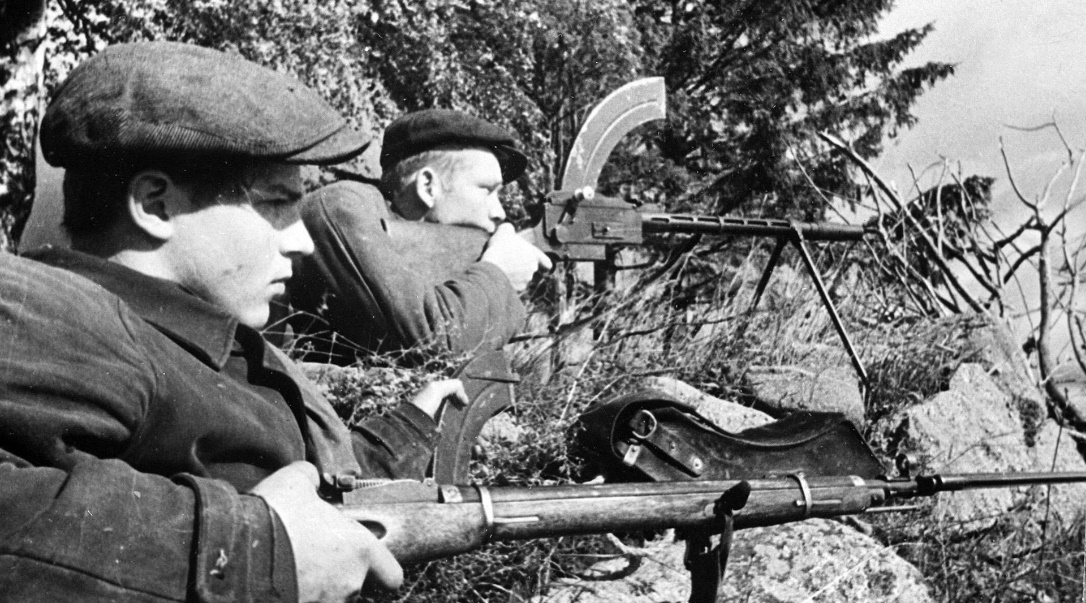 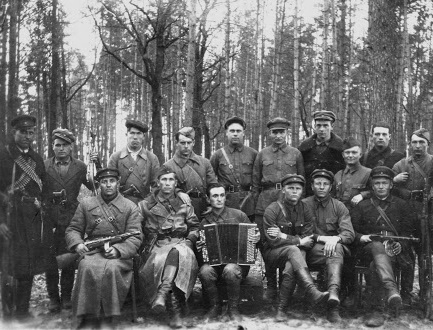 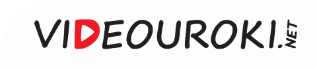 Партизанское движение
Налёты на склады 
и комендатуры
Основные методы партизанских действий
Диверсии на коммуникациях
Сбор разведывательной информации
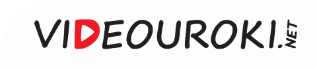 Партизанское движение
1
2
3
Здесь был лесной 
и болотистый 
ландшафт
На этой территории 
такой метод борьбы был наиболее реализуемым
Особое значение 
в партизанской войне придавалось белорусским землям
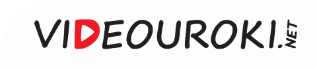 Минай Шмырёв
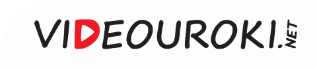 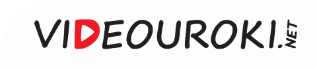 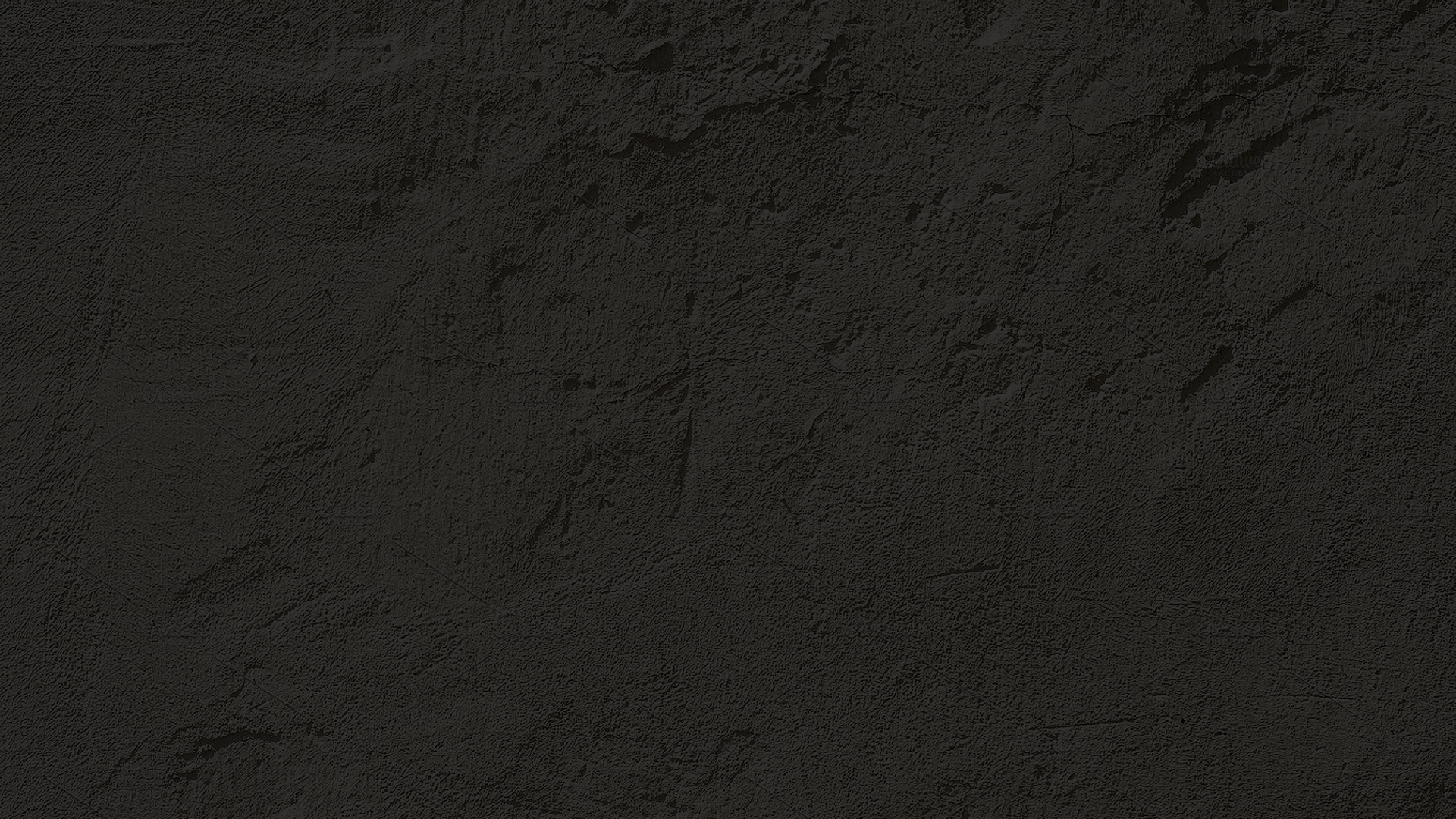 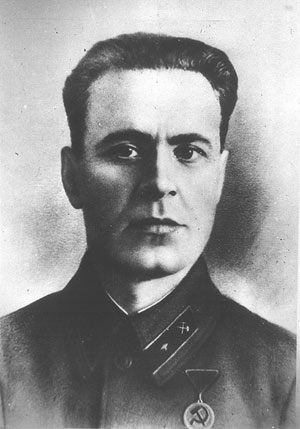 Партизанское движение
Железнодорожник Константин Заслонов 
в течение трёх месяцев вместе с товарищами-подпольщиками, работая в паровозном депо 
в Орше, подорвал 93 фашистских эшелона.
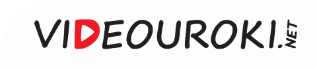 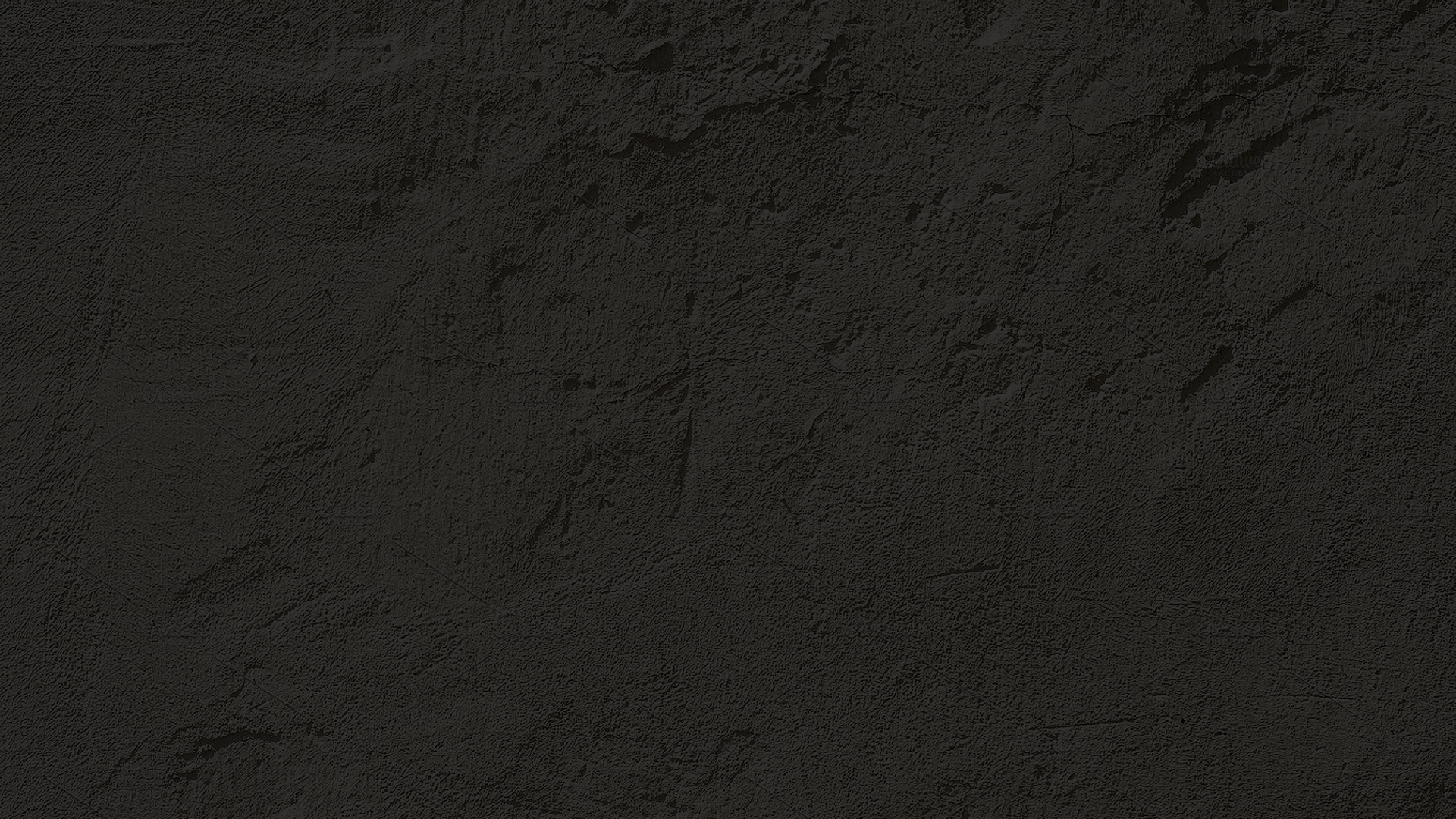 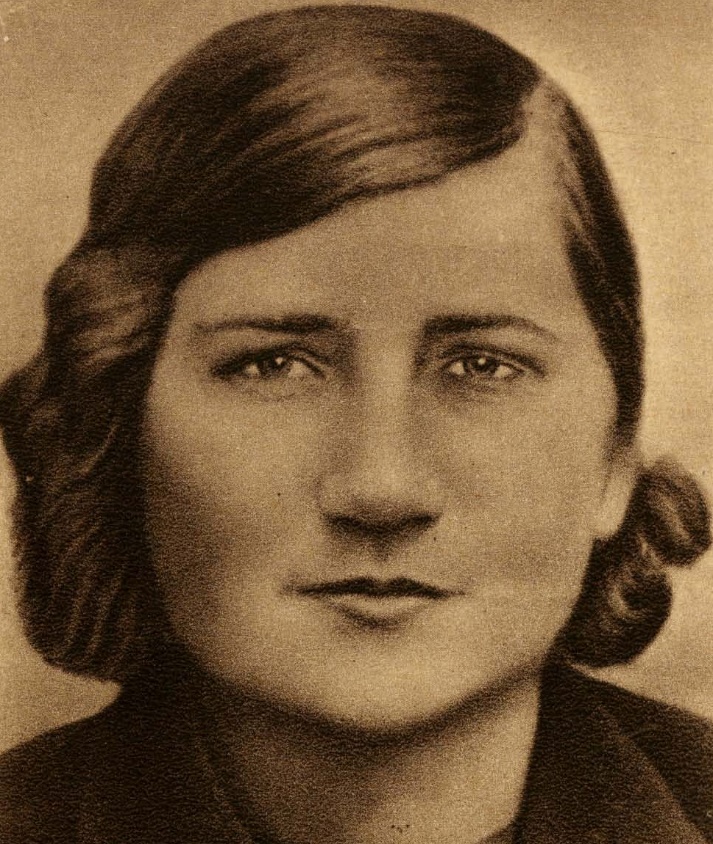 Партизанка Лиза Чайкина попала 
в плен к немцам.

Под пытками она отказалась выдать информацию о том, где находится её партизанский отряд.
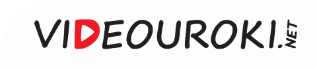 Зоя Космодемьянская
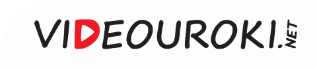 Зоя Космодемьянская перед казнью
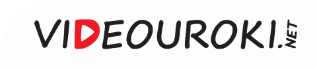 Подполье
Собирали разведывательную информацию
Особой формой партизанского движения стала деятельность подпольных организаций
Выпускали листовки
Совершали диверсии
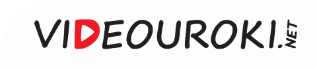 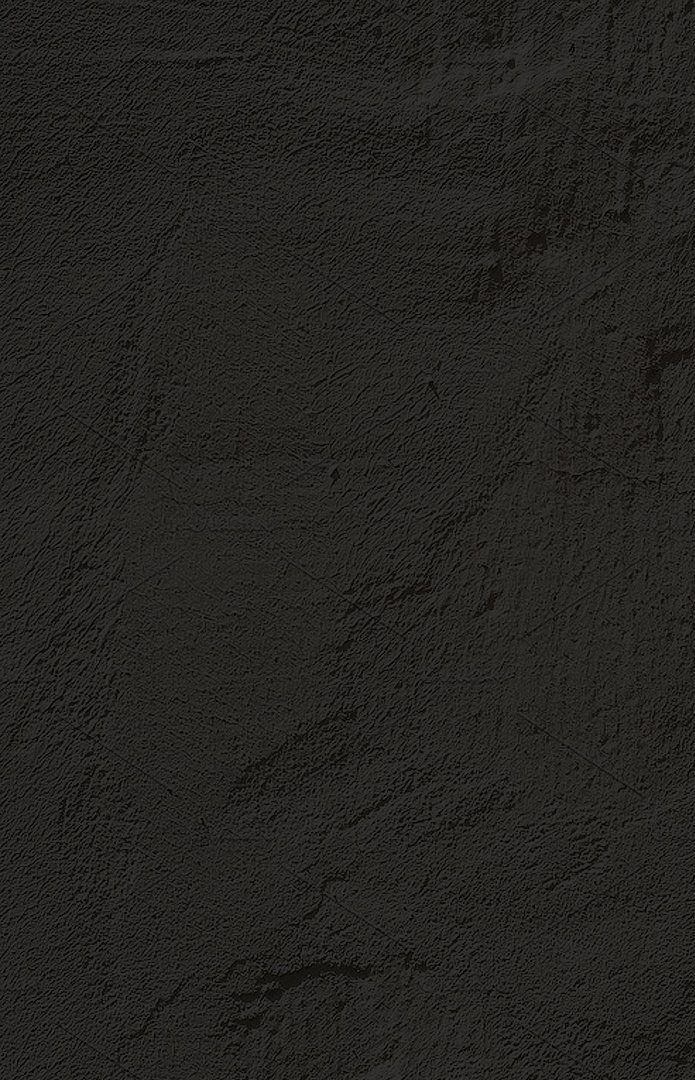 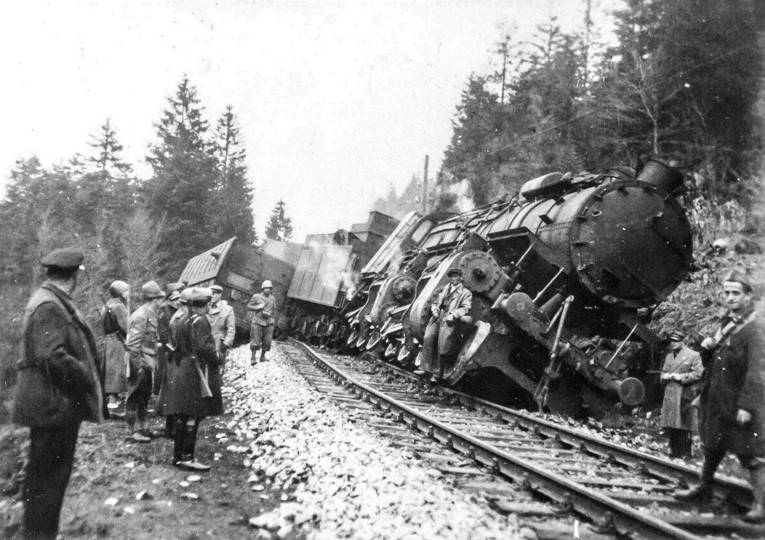 В августе 1943 года началась операция советских партизан под названием «Рельсовая война».
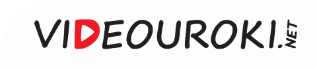 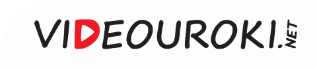 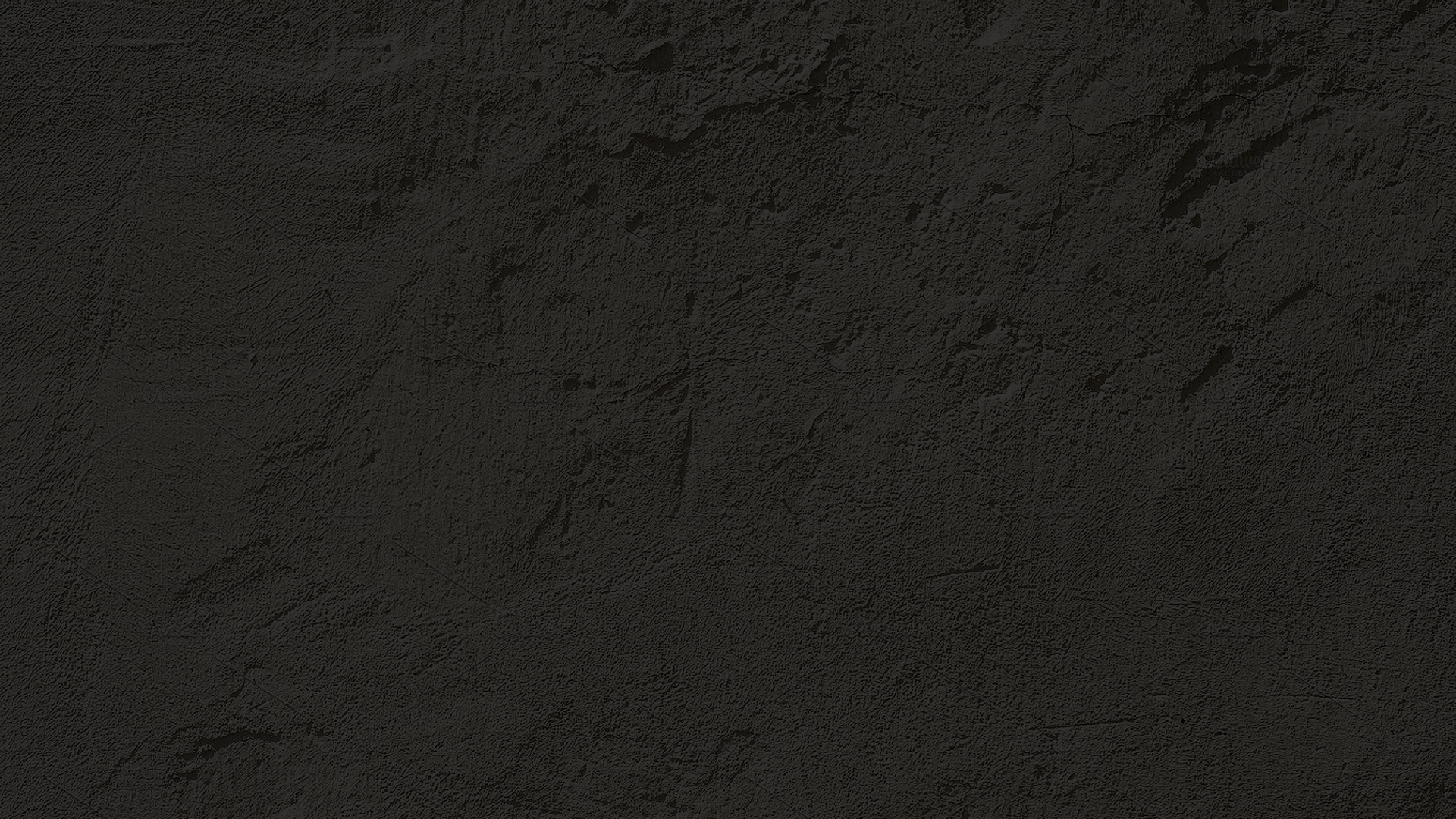 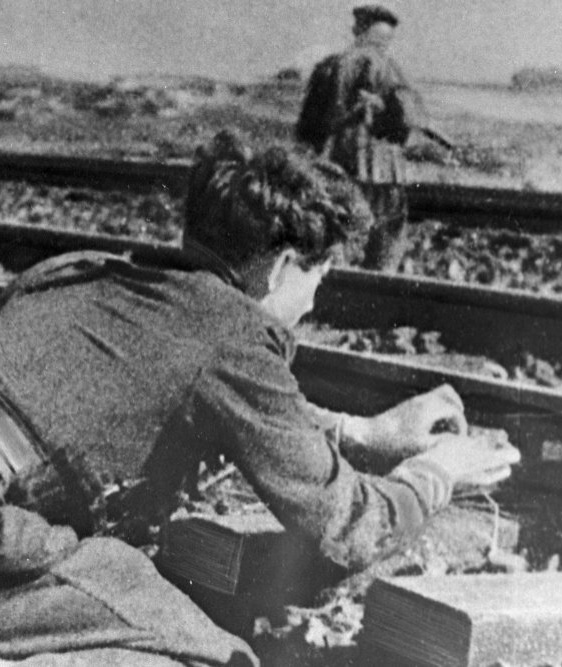 Железные дороги поделили на участки, за которые отвечала конкретная партизанская бригада.

Эти участки дробились на зоны ответственности конкретных партизанских отрядов.
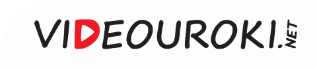 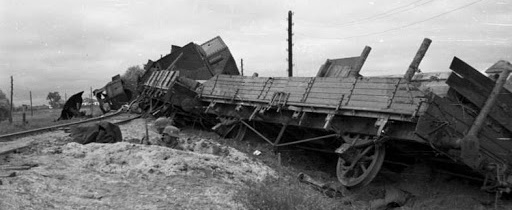 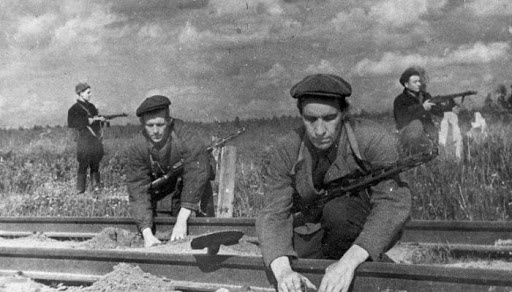 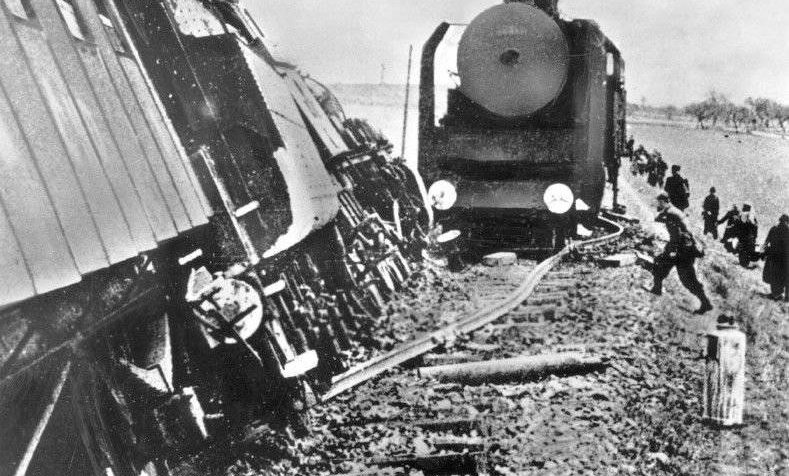 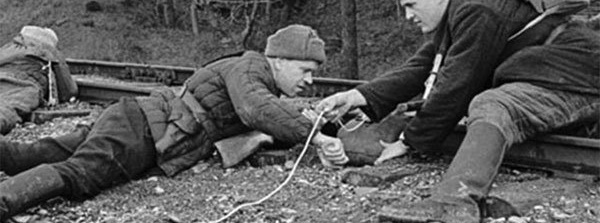 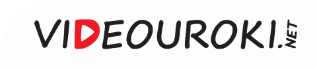 Операция «Концерт»
Продолжением «Рельсовой войны» стала начавшаяся 
в сентябре 1943 года операция «Концерт»
К участию в ней привлекли партизанские отряды Прибалтики, Карелии и Крыма
Гитлер перебрасывал из Германии и с линии фронта железнодорожные восстановительные батальоны
Ремонтные бригады
не успевали за действиями партизан
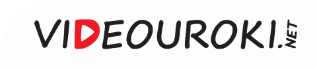 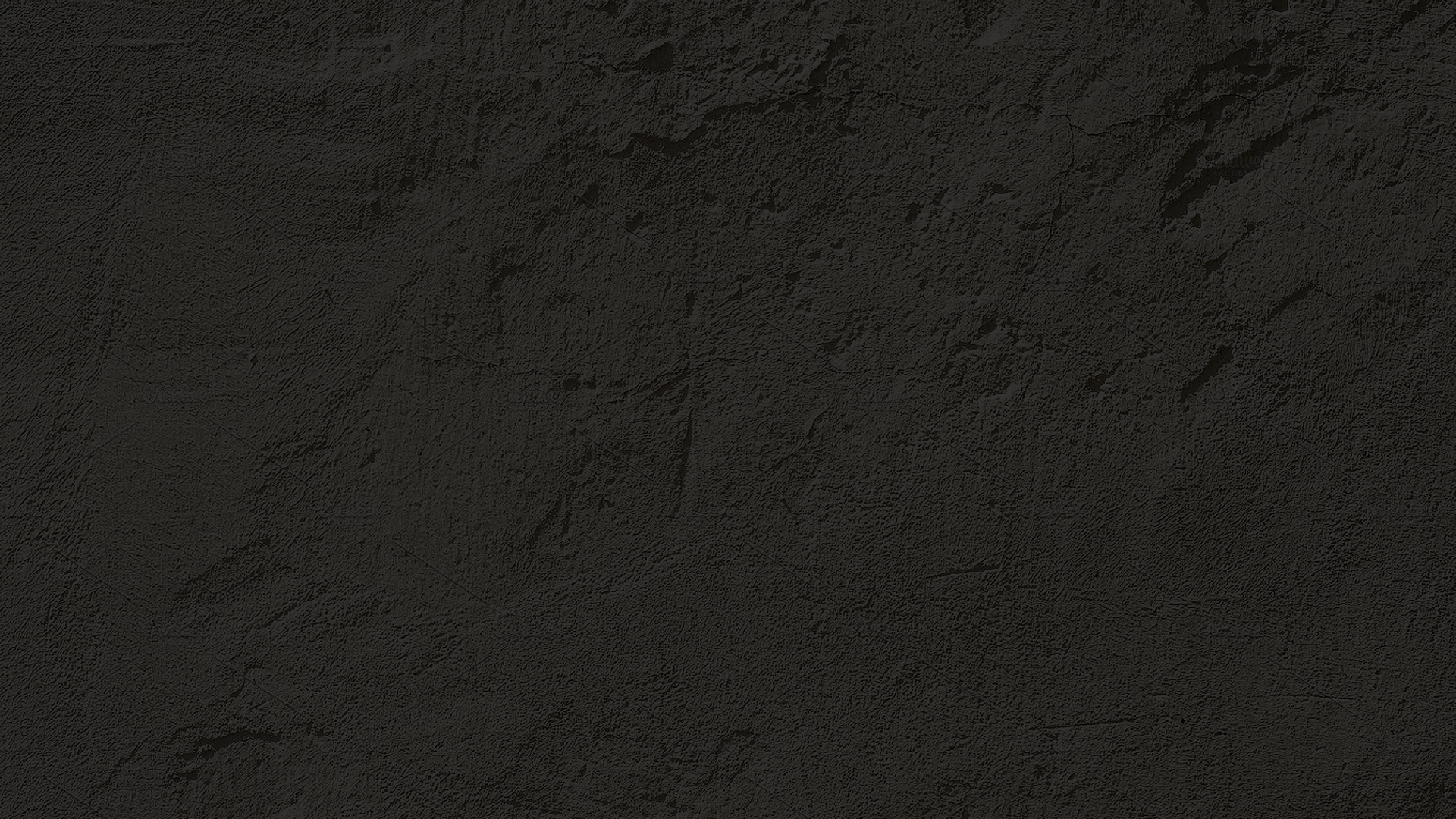 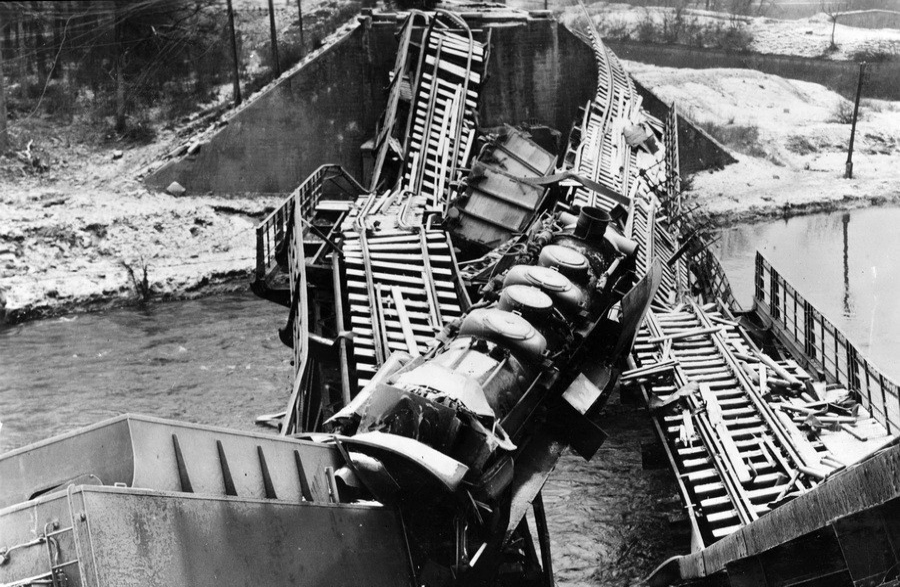 Партизанское движение
Действия партизан в операциях 
«Рельсовая война» и «Концерт» были 
более чем в 11 раз эффективнее всех 
налётов немецко-фашистской авиации.
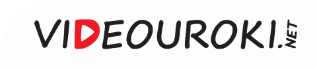 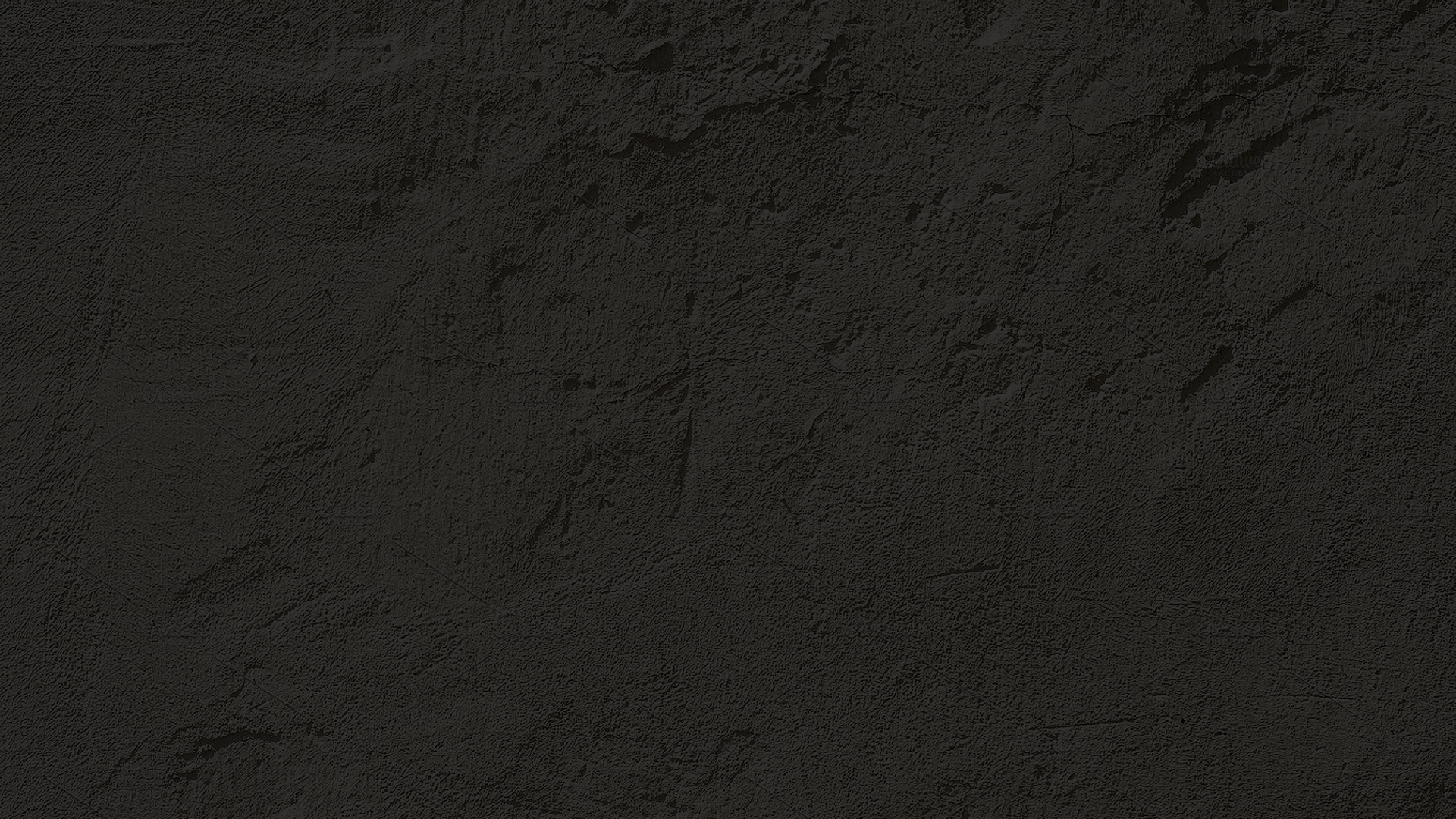 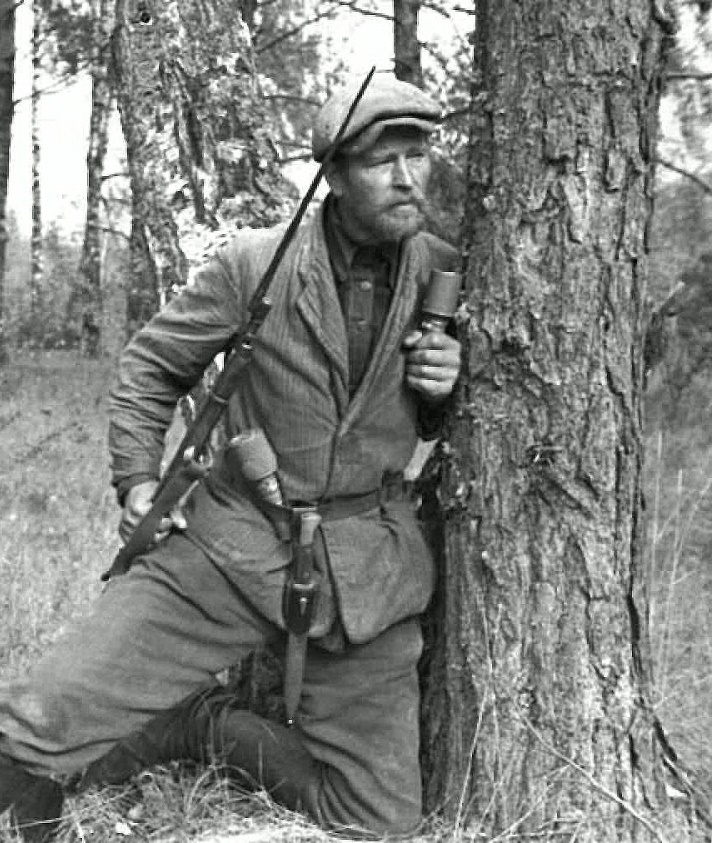 Действия партизан в 1943 году значительно затруднили перегруппировку фашистских войск и оказали большую помощь советским войскам.
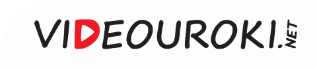 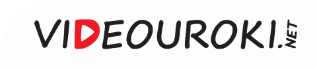 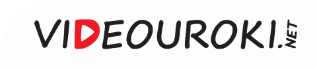 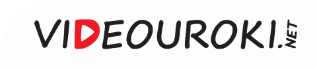 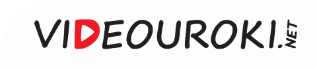 Памятник военным медикам 
в Калуге
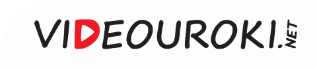 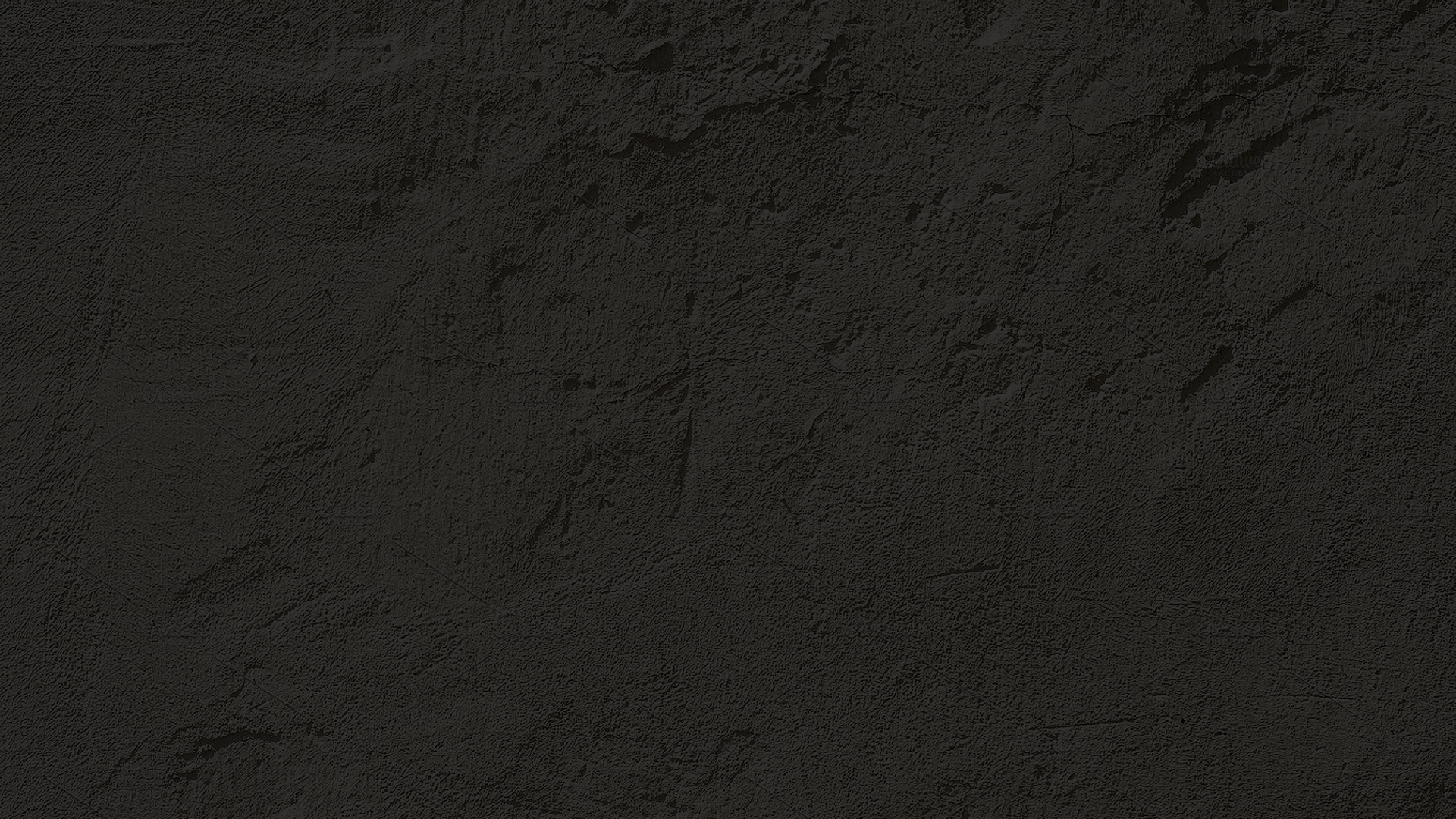 Советский народ в войне
С первых дней войны началась эвакуация промышленных предприятий.
1
В годы войны массовый характер приняло социалистическое соревнование.
2
3
В тылу формировались партизанские отряды.
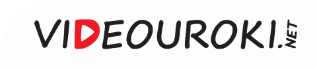